ĐÁP CA 
SAU CHÚA NHẬT XIII 
THƯỜNG NIÊN
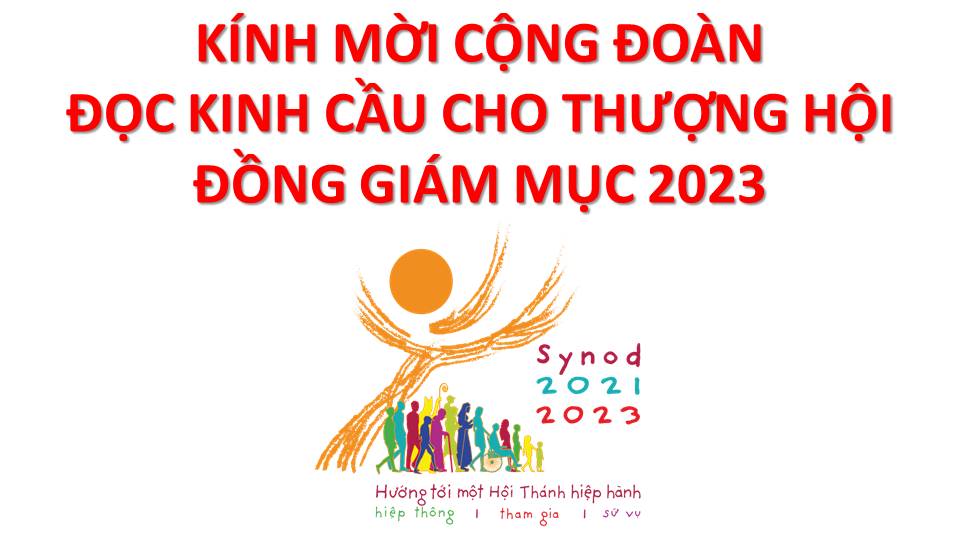 Lạy Chúa Thánh Thần là Ánh sáng Chân lý vẹn toàn,Chúa ban những ân huệ thích hợp cho từng thời đại, và dùng nhiều cách thế kỳ diệu để hướng dẫn Hội Thánh,
này chúng con đang chung lời cầu nguyện cho cácGiám mục, và những người tham dự Thượng Hội đồng Giám mục thế giới.
Xin Chúa làm nên cuộc Hiện Xuống mới trong đời sống HộiThánh, xin tuôn tràn trên các Mục tử ơn khôn ngoan và thông hiểu, gìn giữ các ngài luôn hiệp thông với nhau trong Chúa,
để các ngài cùng nhau tìm hiểu những điều đẹp ý Chúa, và hướng dẫn đoàn Dân Chúa thực thi những điều Chúa truyền dạy.
Các giáo phận Việt Nam chúng con, luôn muốn cùng chung nhịp bước với Hội Thánh hoàn vũ, xin cho chúng con biết đồng cảm với nỗi thao thức của các Mục tử trên toàn thế giới, ngày càng ý thức hơn về tình hiệp thông,
thái độ tham gia và lòng nhiệt thành trong sứ vụ của HộiThánh, Nhờ lời chuyển cầu của Đức Trinh Nữ Maria, Nữ Vương các Tông đồ và là Mẹ của Hội Thánh,
Chúng con dâng lời khẩn cầu lên Chúa, là đấng hoạt động mọi nơi mọi thời, trong sự hiệp thông với Chúa Cha và Chúa Con, luôn mãi mãi đến muôn đời. Amen.
THỨ HAI NGÀY 03-07THÁNH TÔ MA TÔNG ĐỒLỄ KÍNH( sách bài đọc quyển 2 trang 756 )
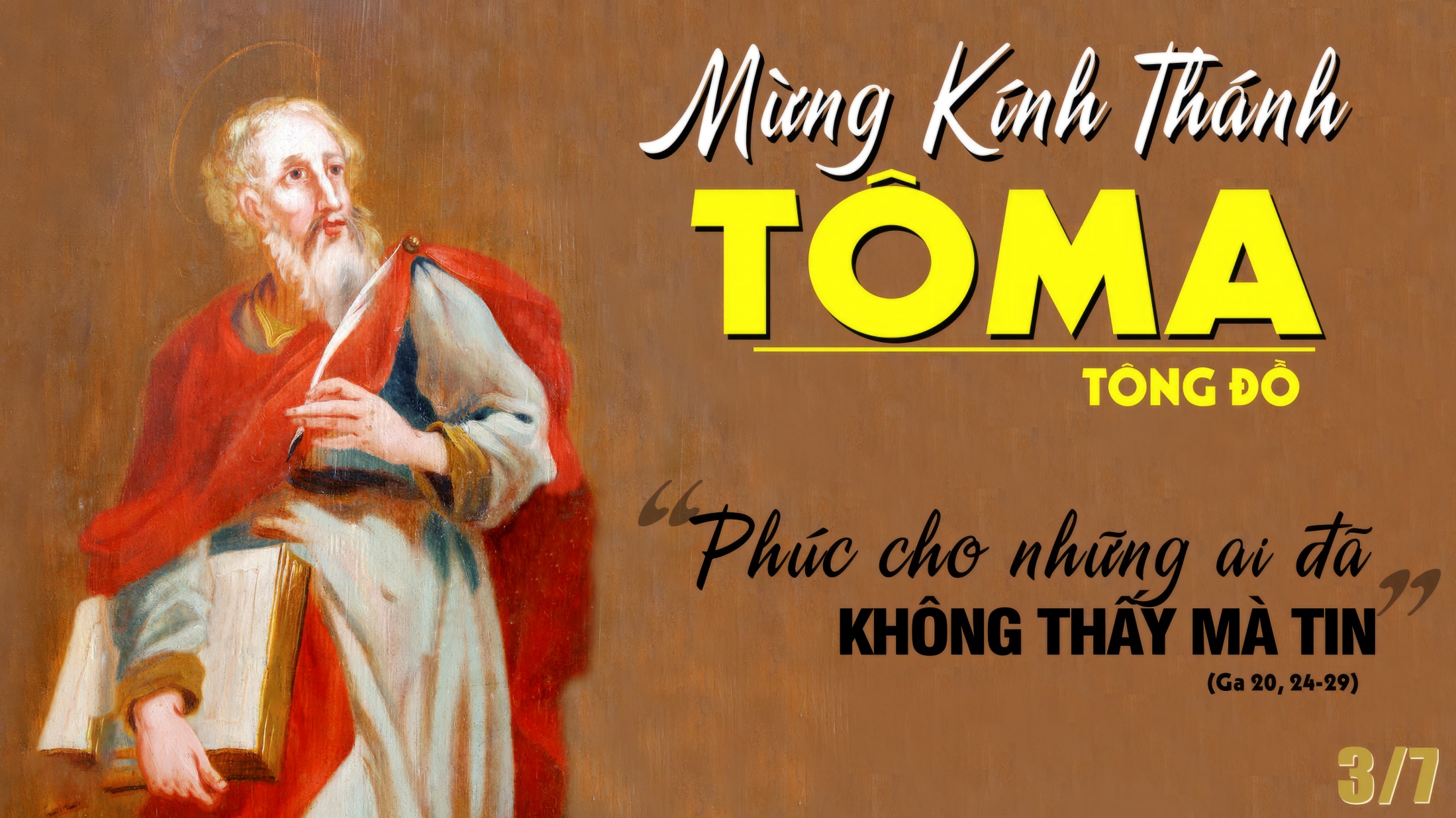 KINH VINH DANH
Chủ tế: Vinh danh Thiên Chúa trên các tầng trời.A+B: Và bình an dưới thế cho người thiện tâm.
A: Chúng con ca ngợi Chúa.
B: Chúng con chúc tụng Chúa. A: Chúng con thờ lạy Chúa. 
B: Chúng con tôn vinh Chúa.
A: Chúng con cảm tạ Chúa vì vinh quang cao cả Chúa.
B: Lạy Chúa là Thiên Chúa, là Vua trên trời, là Chúa Cha toàn năng.
A: Lạy con một Thiên Chúa,            Chúa Giêsu Kitô.
B: Lạy Chúa là Thiên Chúa, là Chiên Thiên Chúa là Con Đức Chúa Cha.
A: Chúa xóa tội trần gian, xin thương xót chúng con.
B: Chúa xóa tội trần gian, xin nhậm lời chúng con cầu khẩn.
A: Chúa ngự bên hữu Đức Chúa Cha, xin thương xót chúng con.
B: Vì lạy Chúa Giêsu Kitô, chỉ có Chúa là Đấng Thánh.
Chỉ có Chúa là Chúa, chỉ có Chúa là đấng tối cao.
A+B: Cùng Đức Chúa Thánh Thần trong vinh quang Đức Chúa Cha. 
Amen.
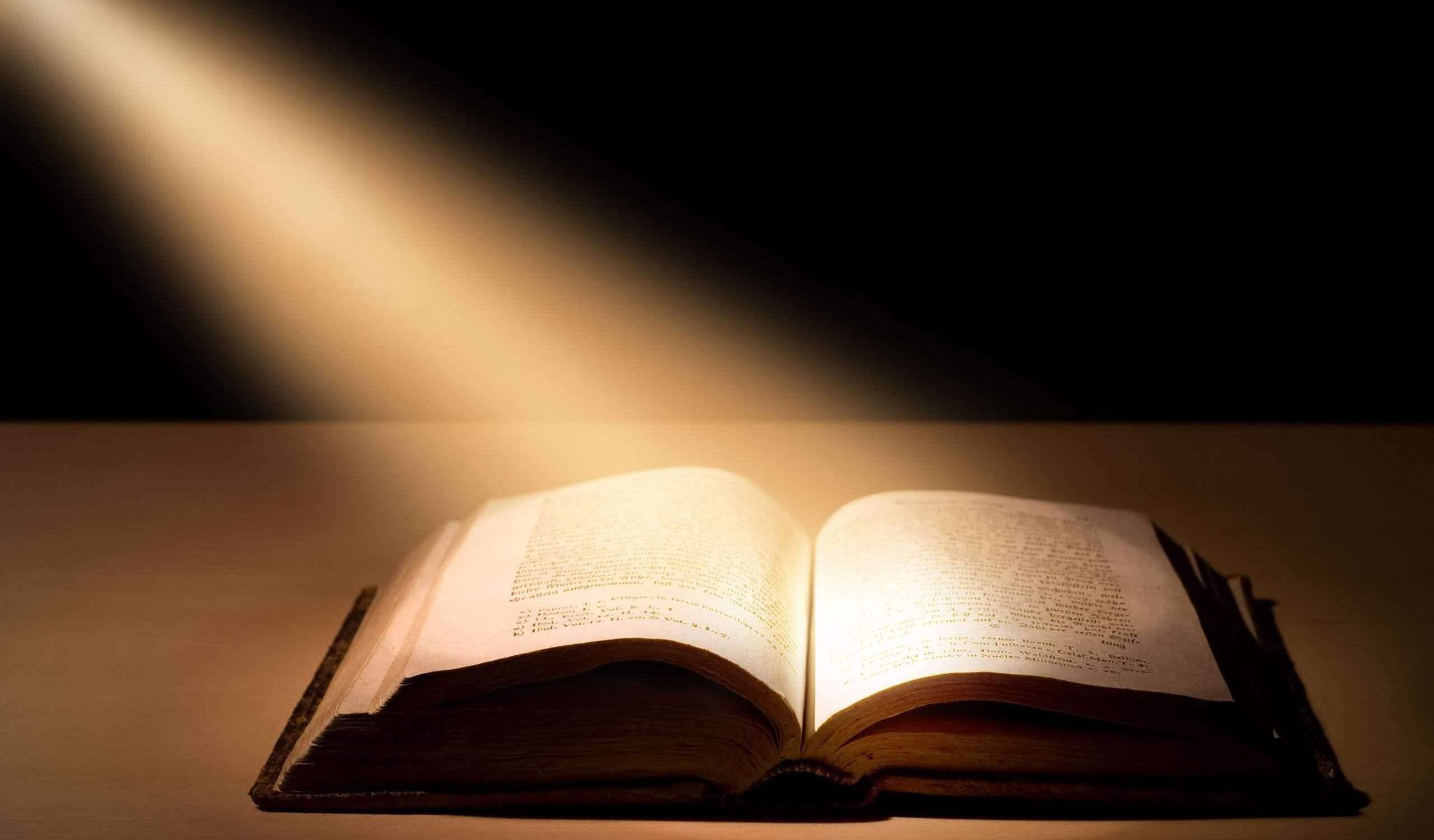 Thánh vịnh 116
Anh em hãy đi khắp tứ phương thiên hạ, mà loan báo Tin Mừng.
Bài trích thư của thánh Phaôlô tông đồ gửi tín hữu Ephêxô.
Đáp ca: Anh em hãy đi khắp tứ phương thiên hạ, mà loan báo Tin Mừng.
Alleluia-alleluia: Chúa nói: Này anh Tôma, vì đã thấy Thầy nên anh mới tin. Phúc thay những người không thấy mà tin. Alleluia.
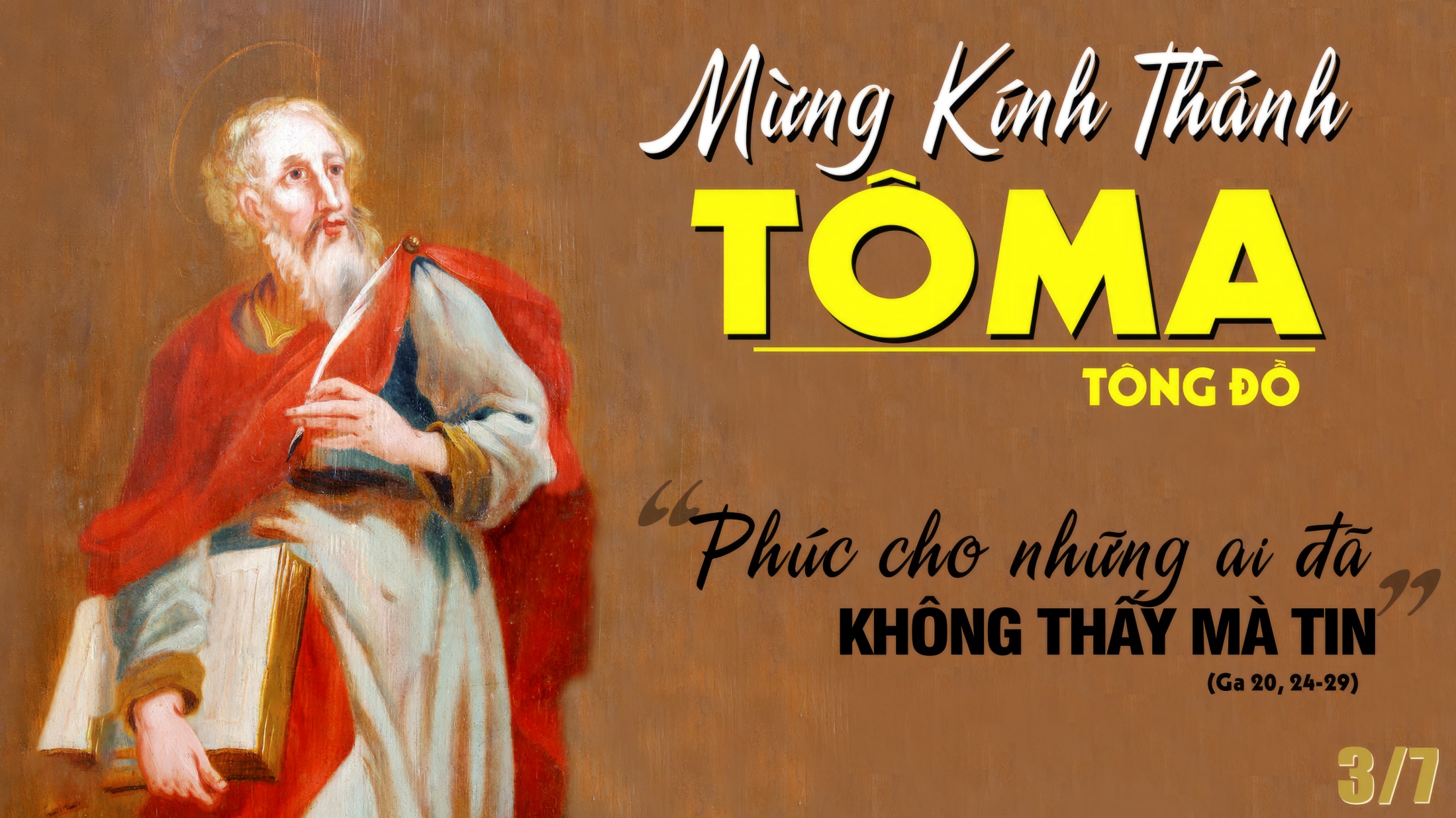 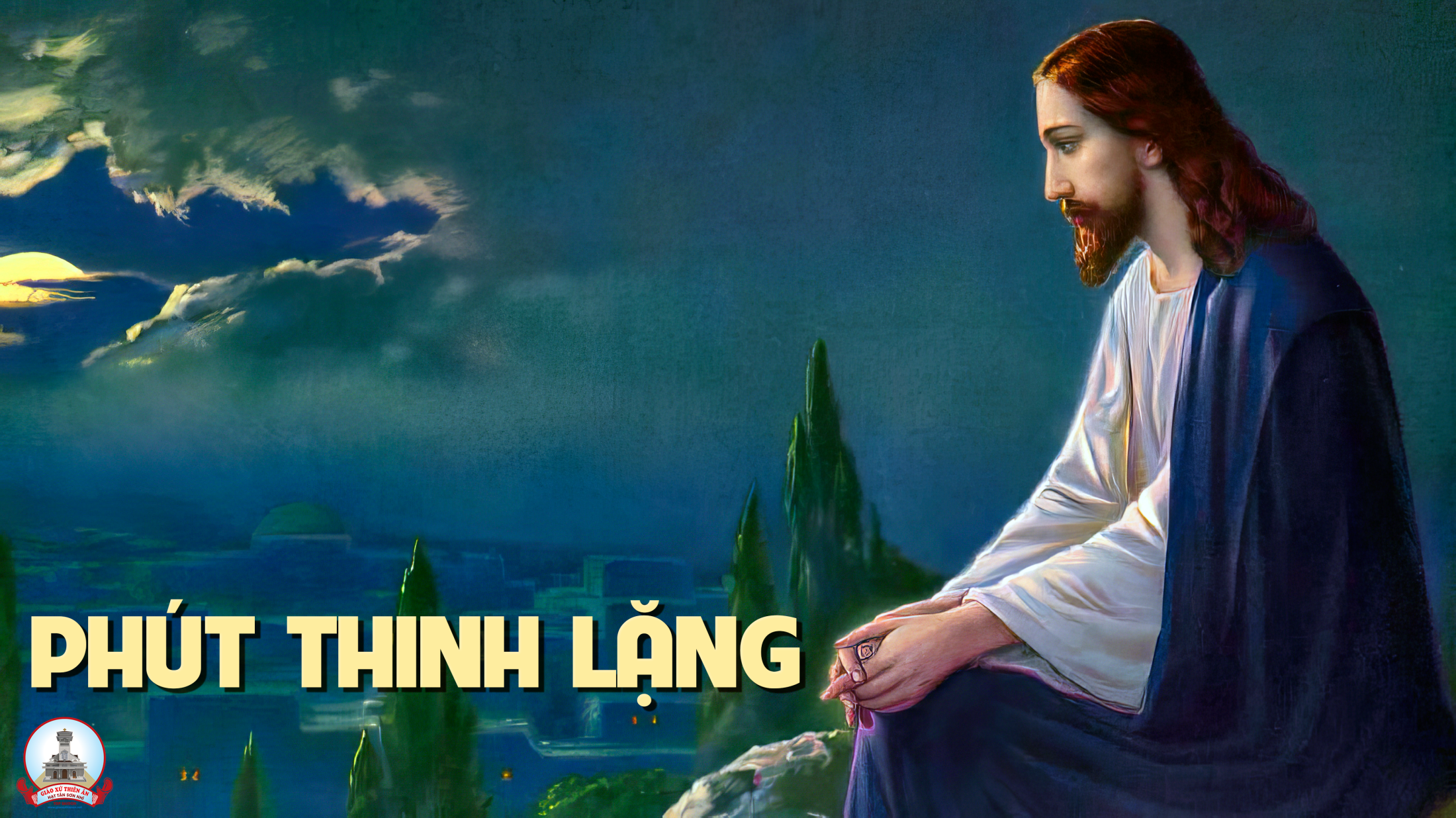 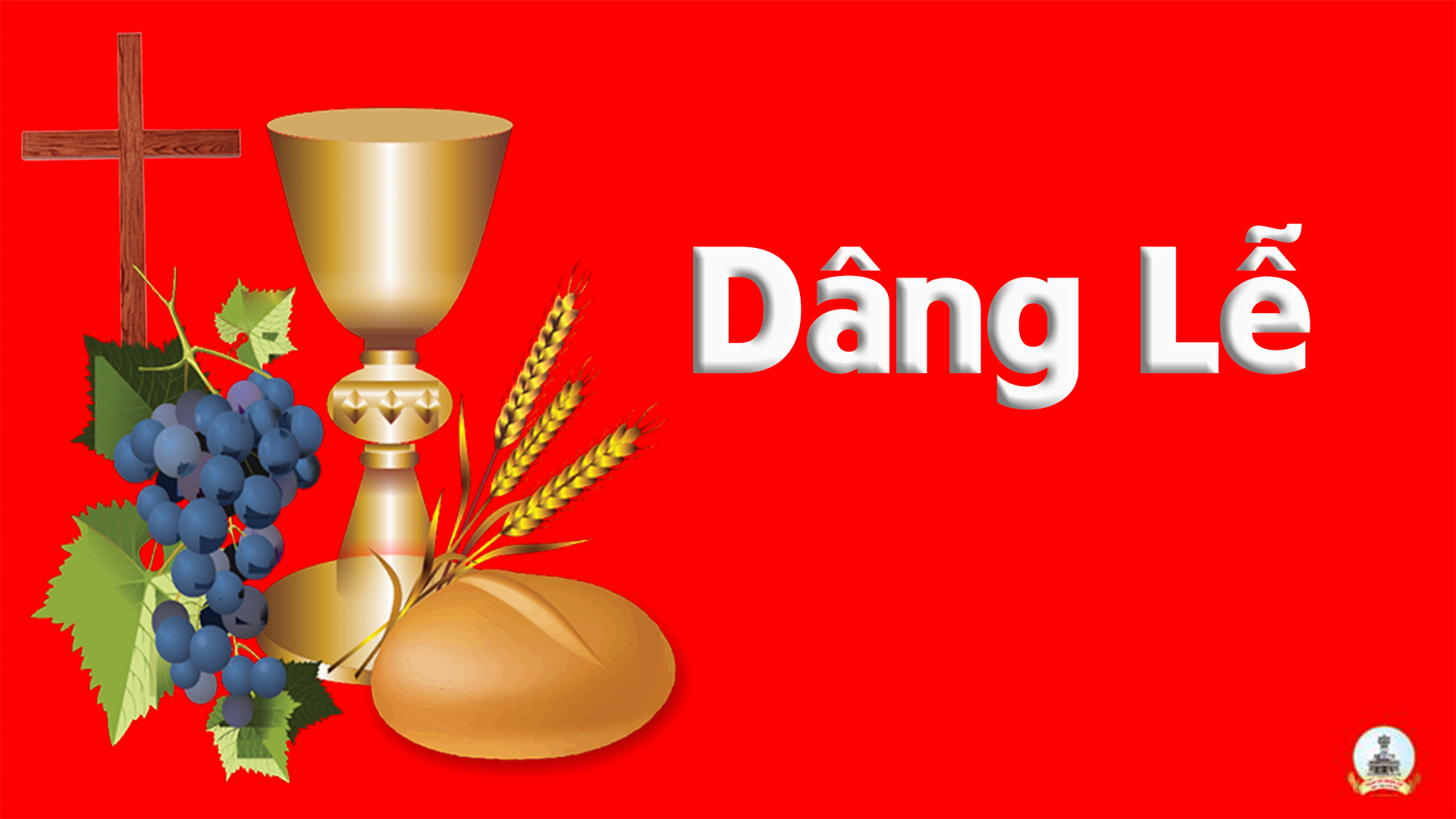 THỨ HAI
SAU CHÚA NHẬT XIII 
THƯỜNG NIÊN
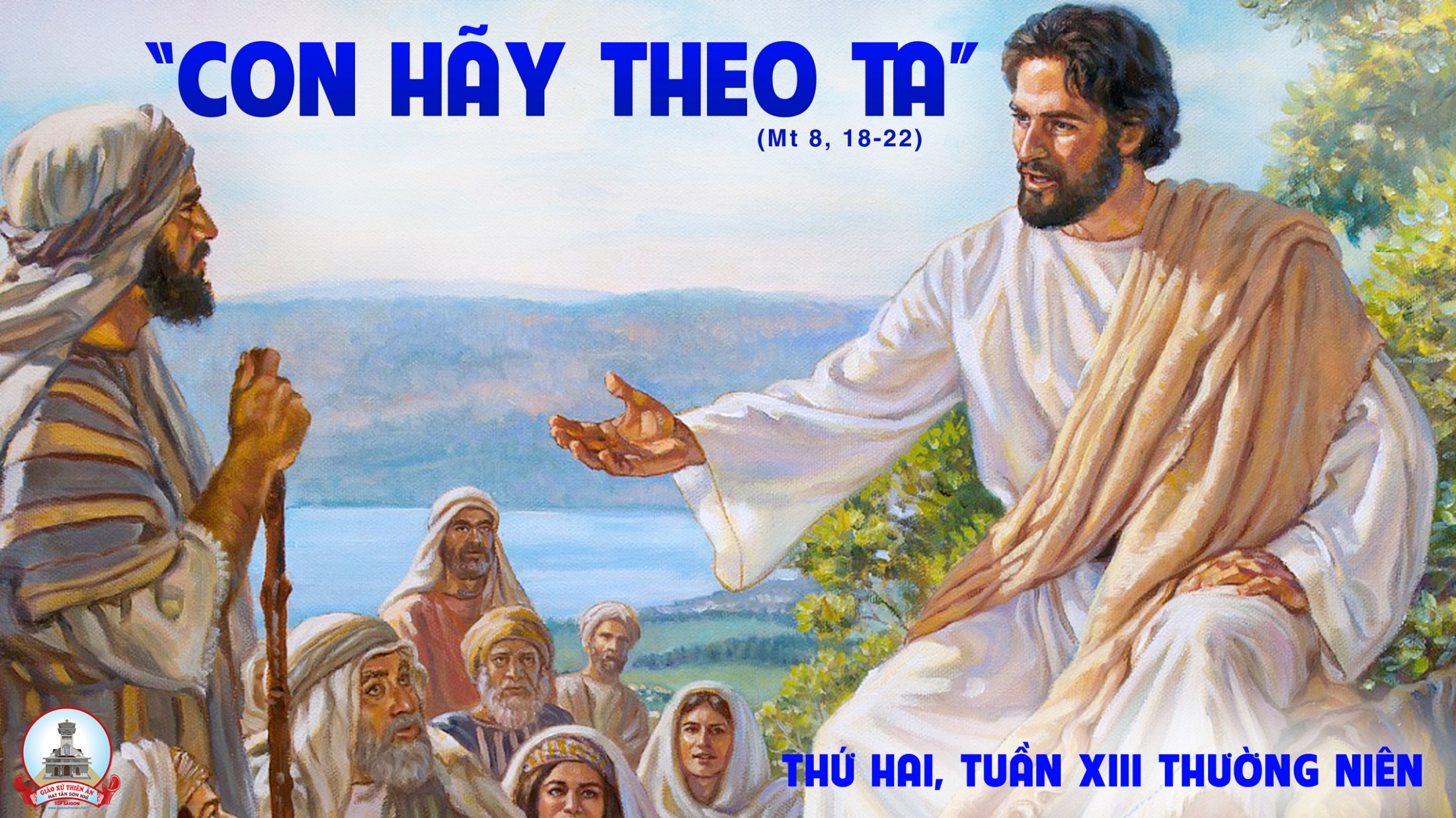 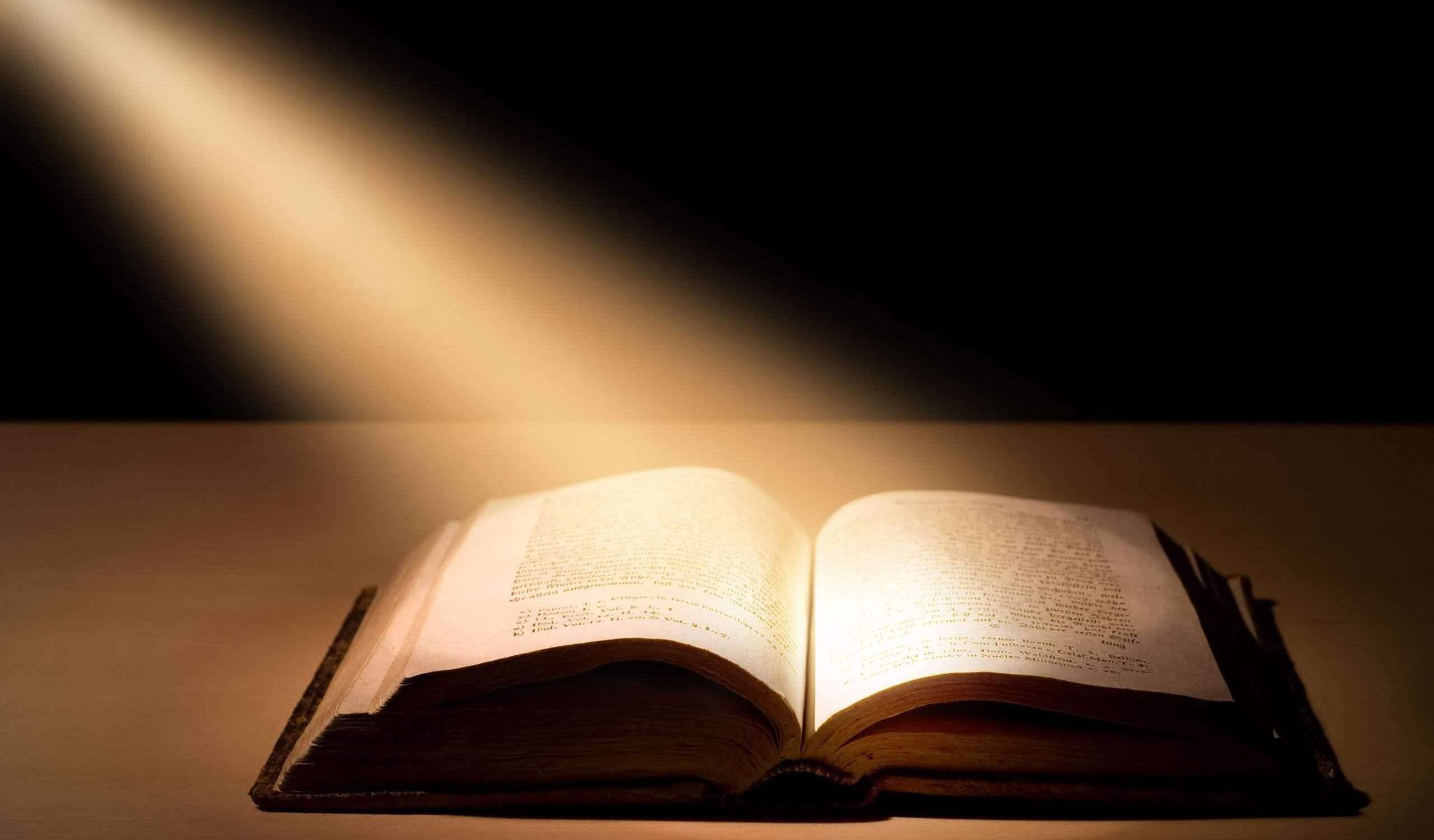 Thánh vịnh 102
Chúa là Đấng từ bi nhân hậu.
Bài trích sách Sáng thế
Đáp ca:
Chúa là Đấng từ bi nhân hậu.
Alleluia-Alleluia:
Ngày hôm nay, anh em chớ cứng lòng, nhưng hãy nghe tiếng Chúa.
Alleluia:
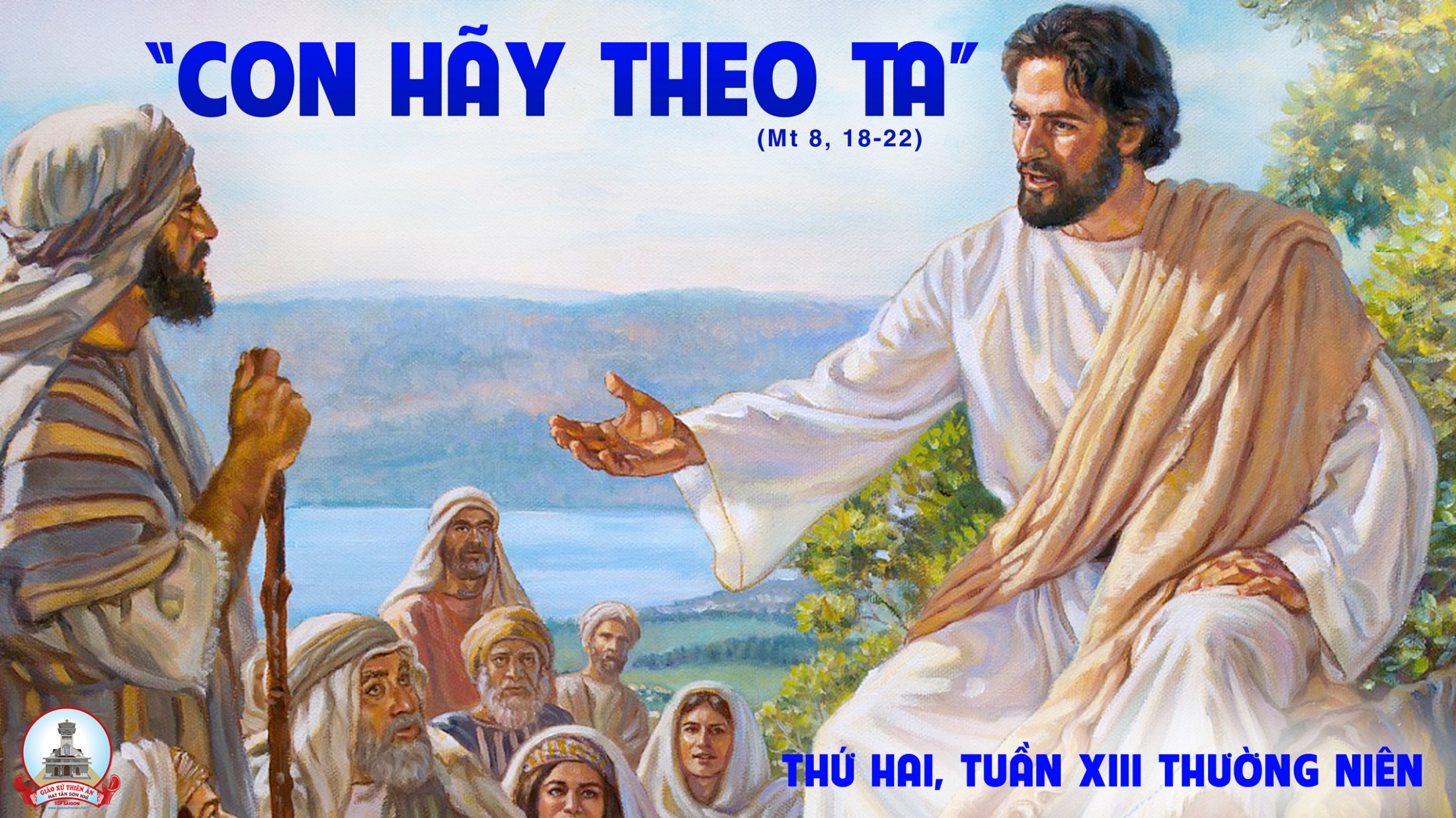 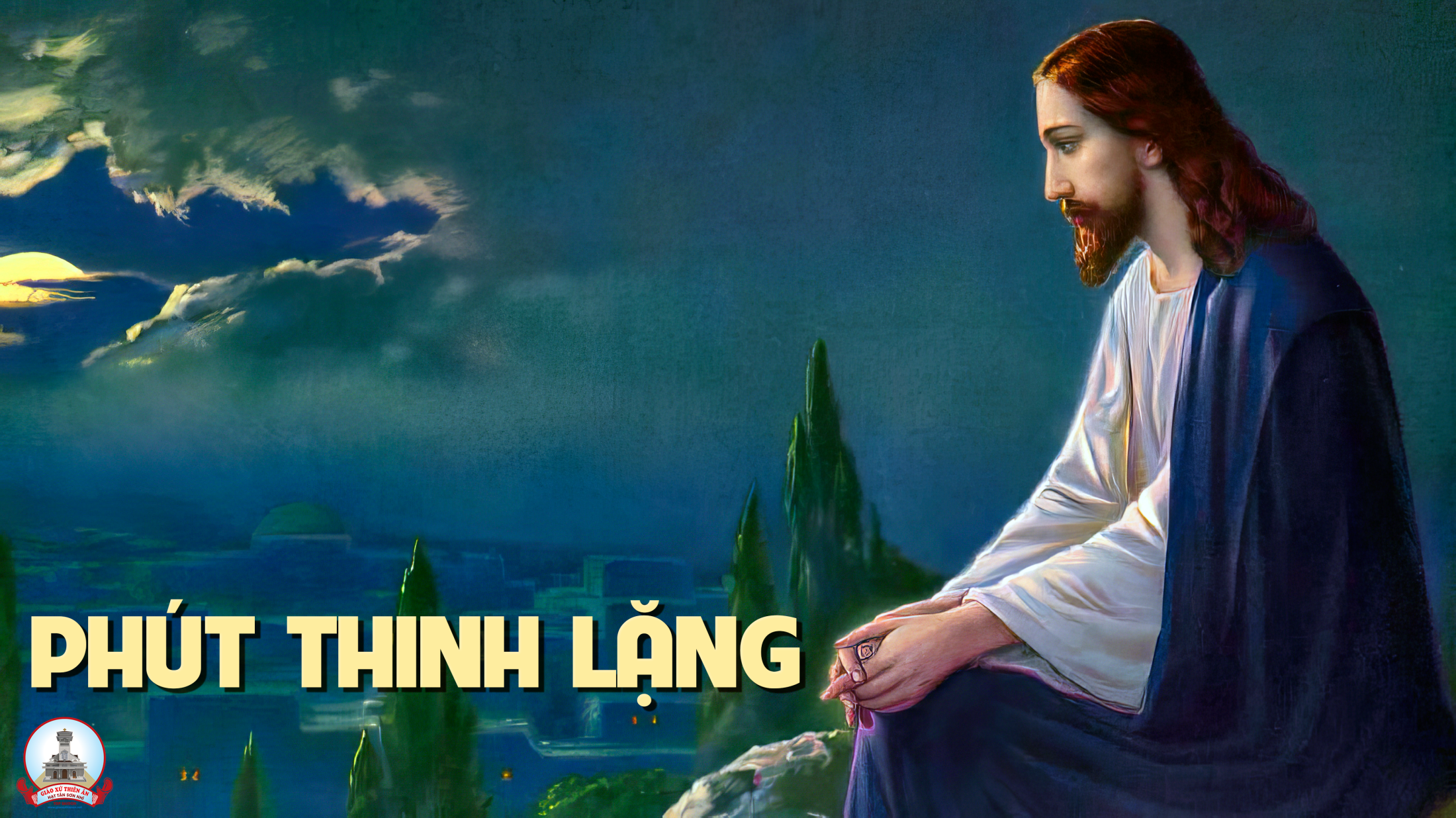 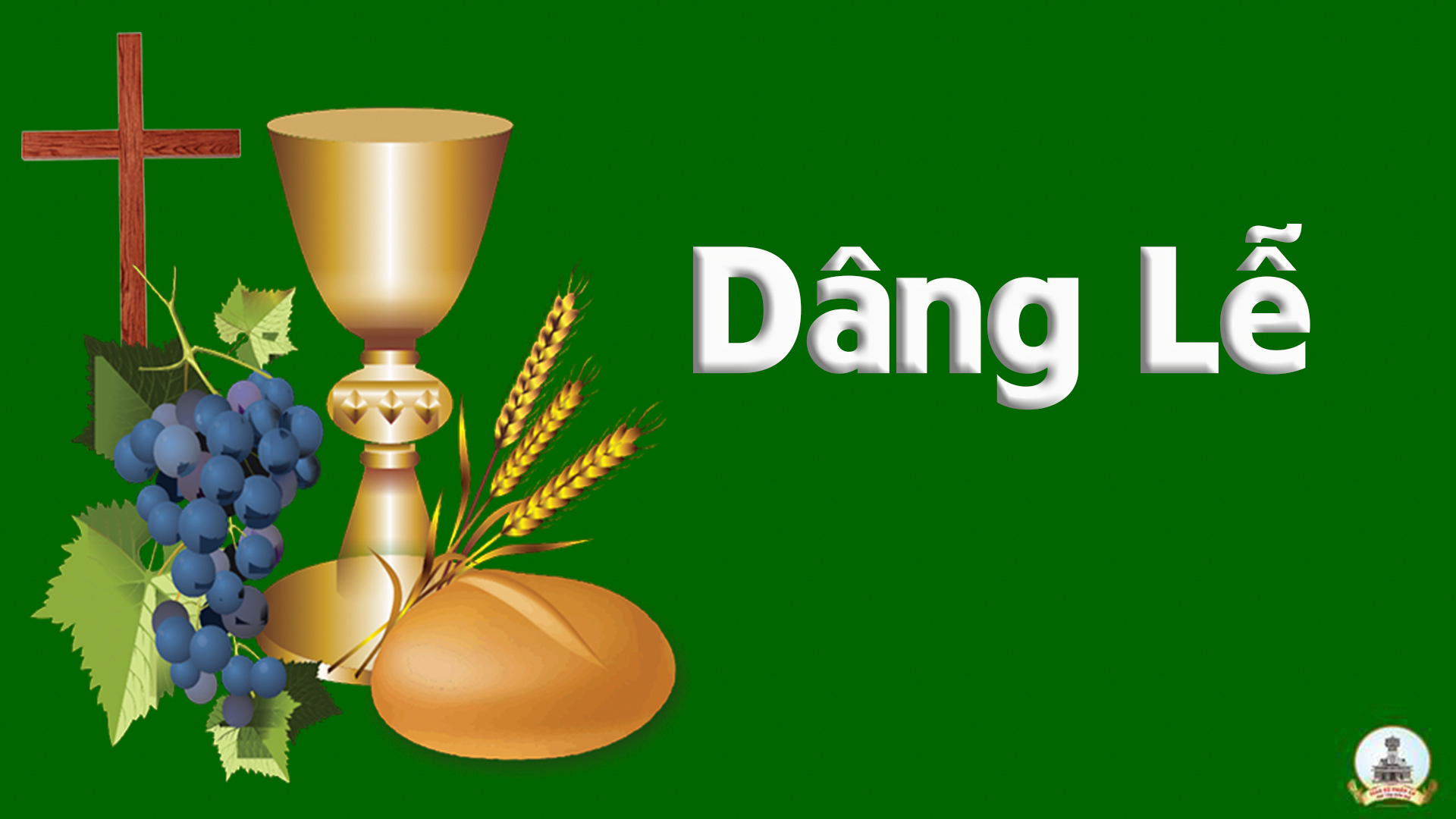 THỨ BA
SAU CHÚA NHẬT XIIITHƯỜNG NIÊN
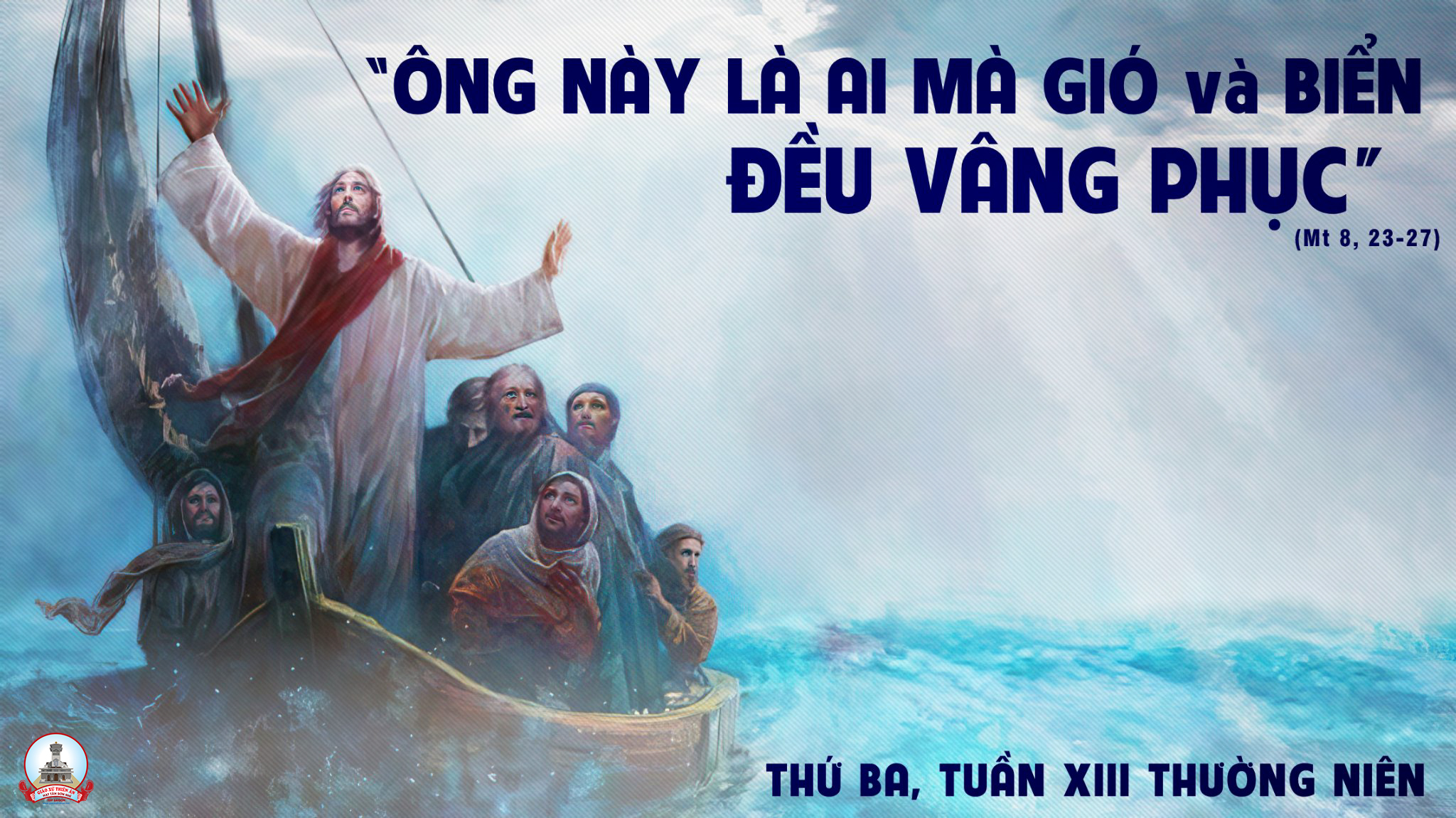 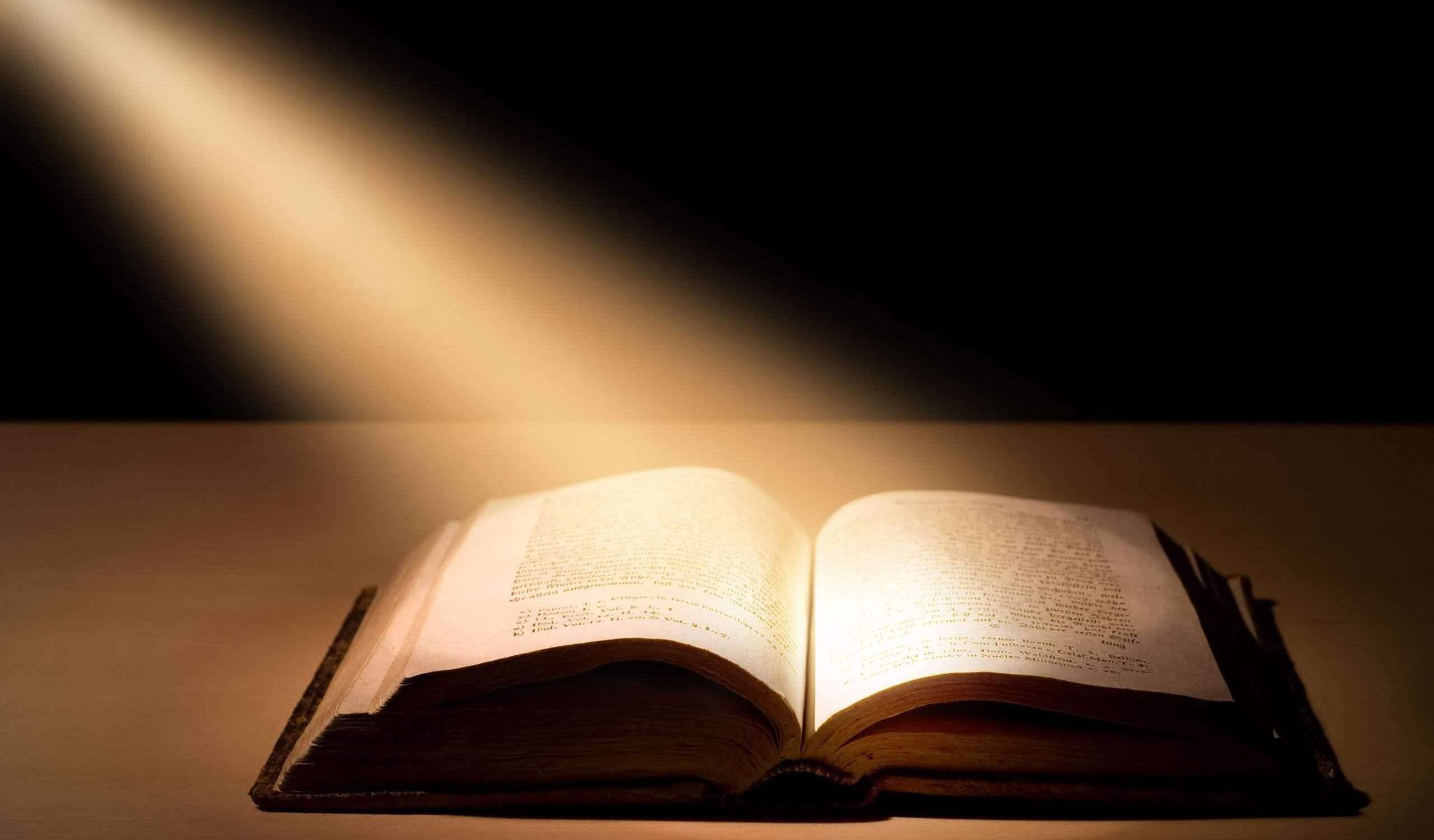 Thánh vịnh 25
Lạy Chúa, con hằng nghĩ tới tình thương của Chúa.
Bài trích sách Sáng thế
Đáp ca:
Lạy Chúa, con hằng nghĩ tới tình thương của Chúa.
Alleluia-Alleluia:
Mong đợi Chúa, tôi hất lòng mong đợi, cậy trông ở lời Người.
Alleluia:
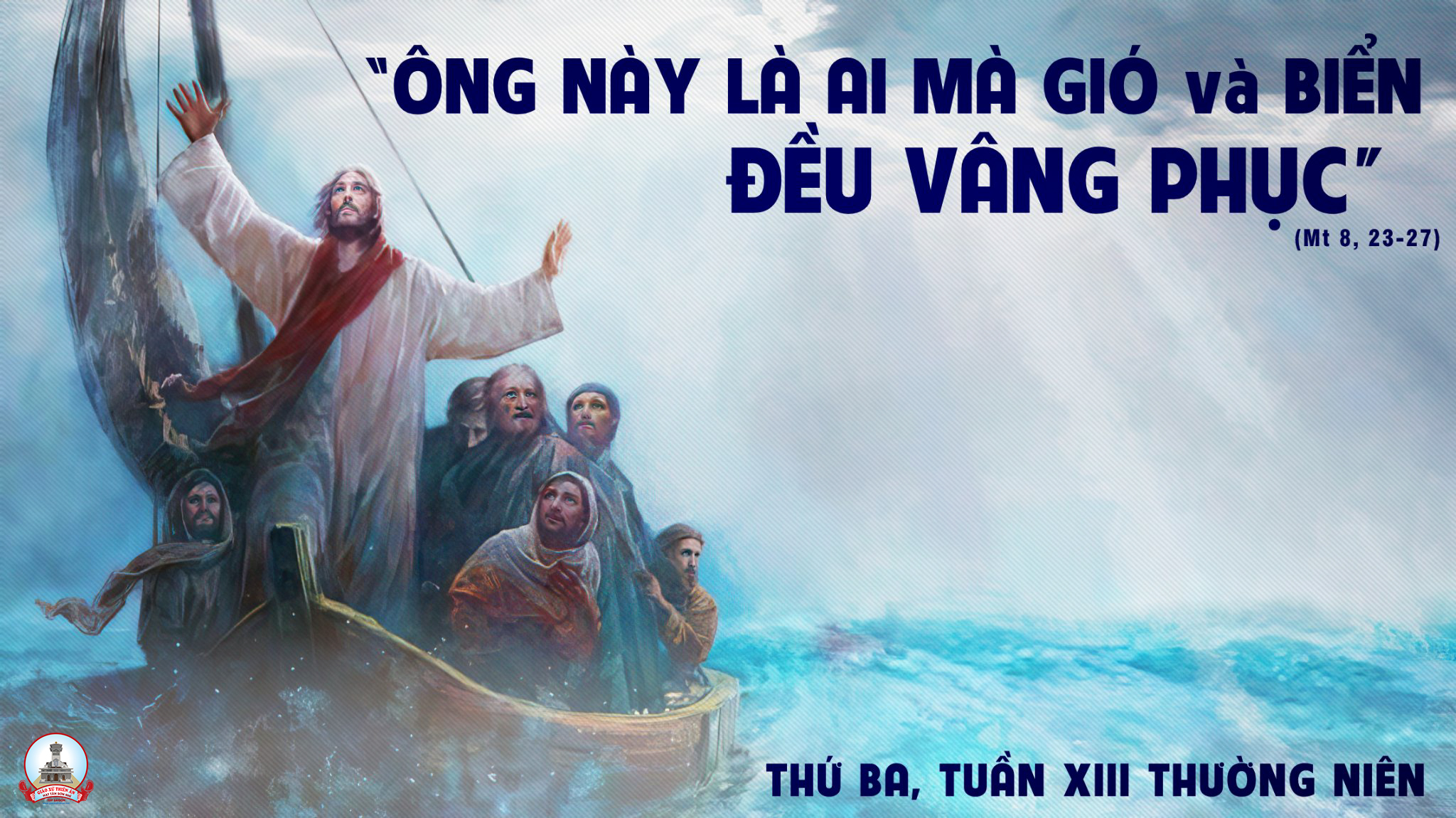 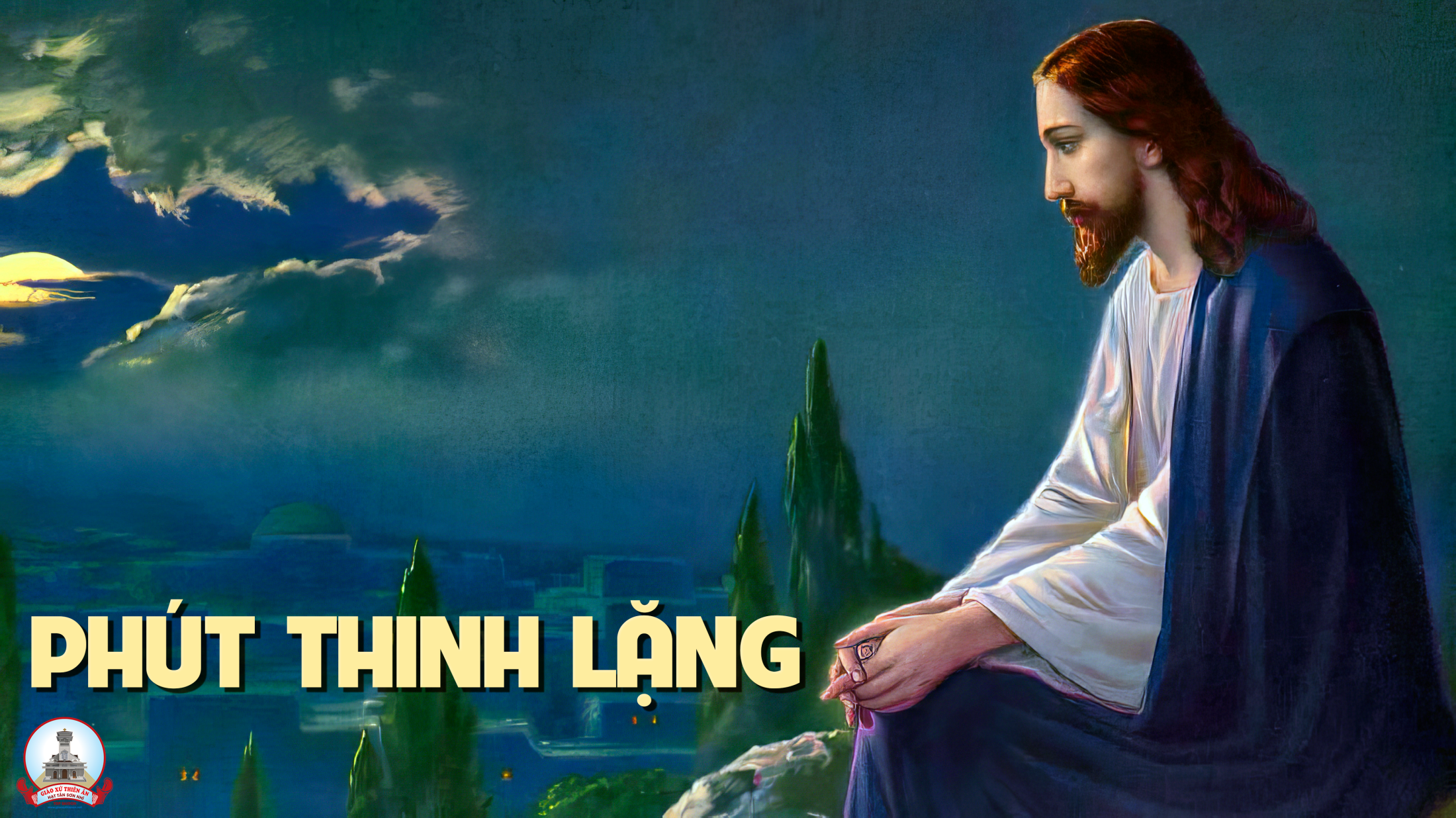 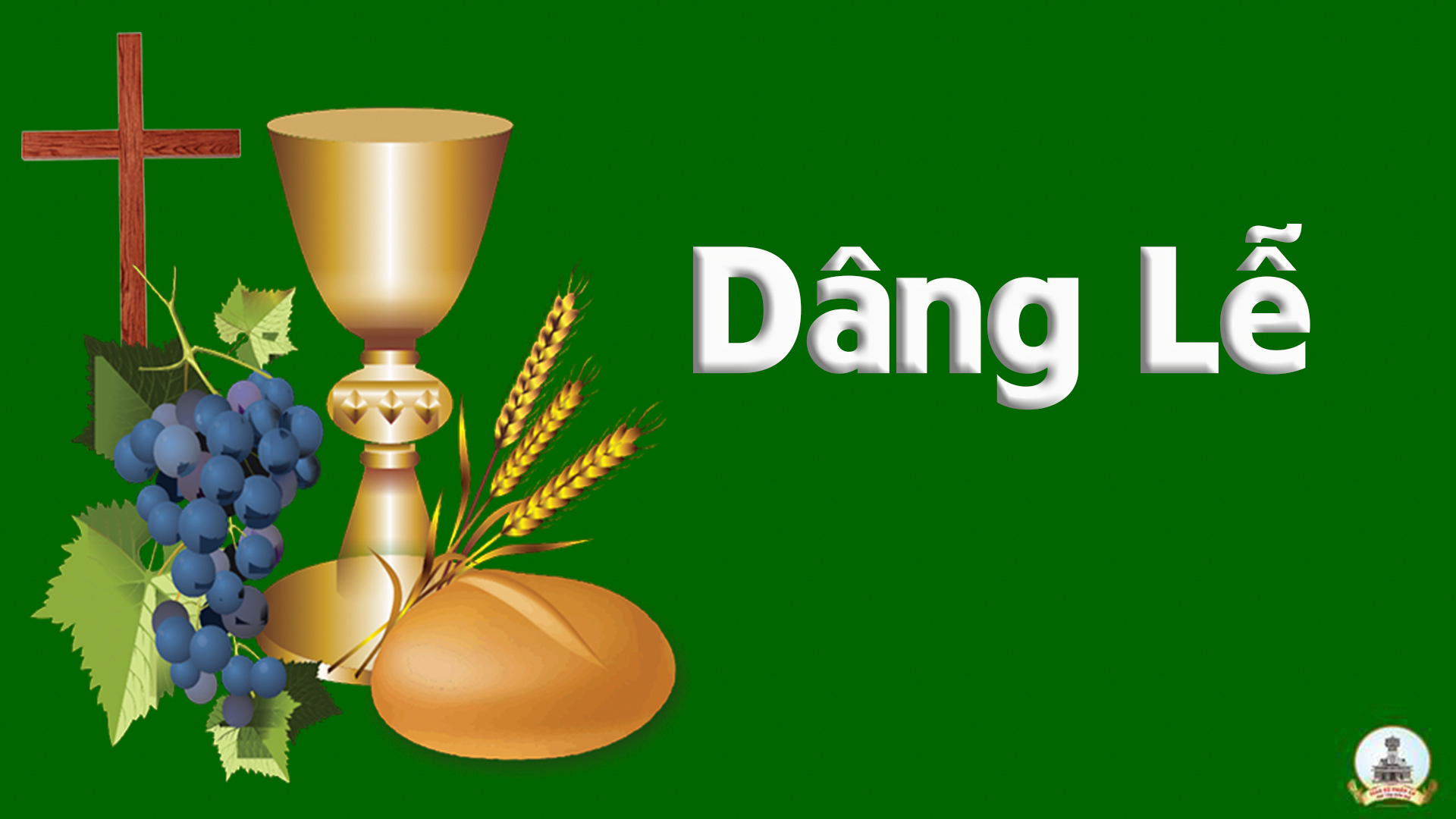 THỨ TƯ
SAU CHÚA NHẬT XIII
THƯỜNG NIÊN
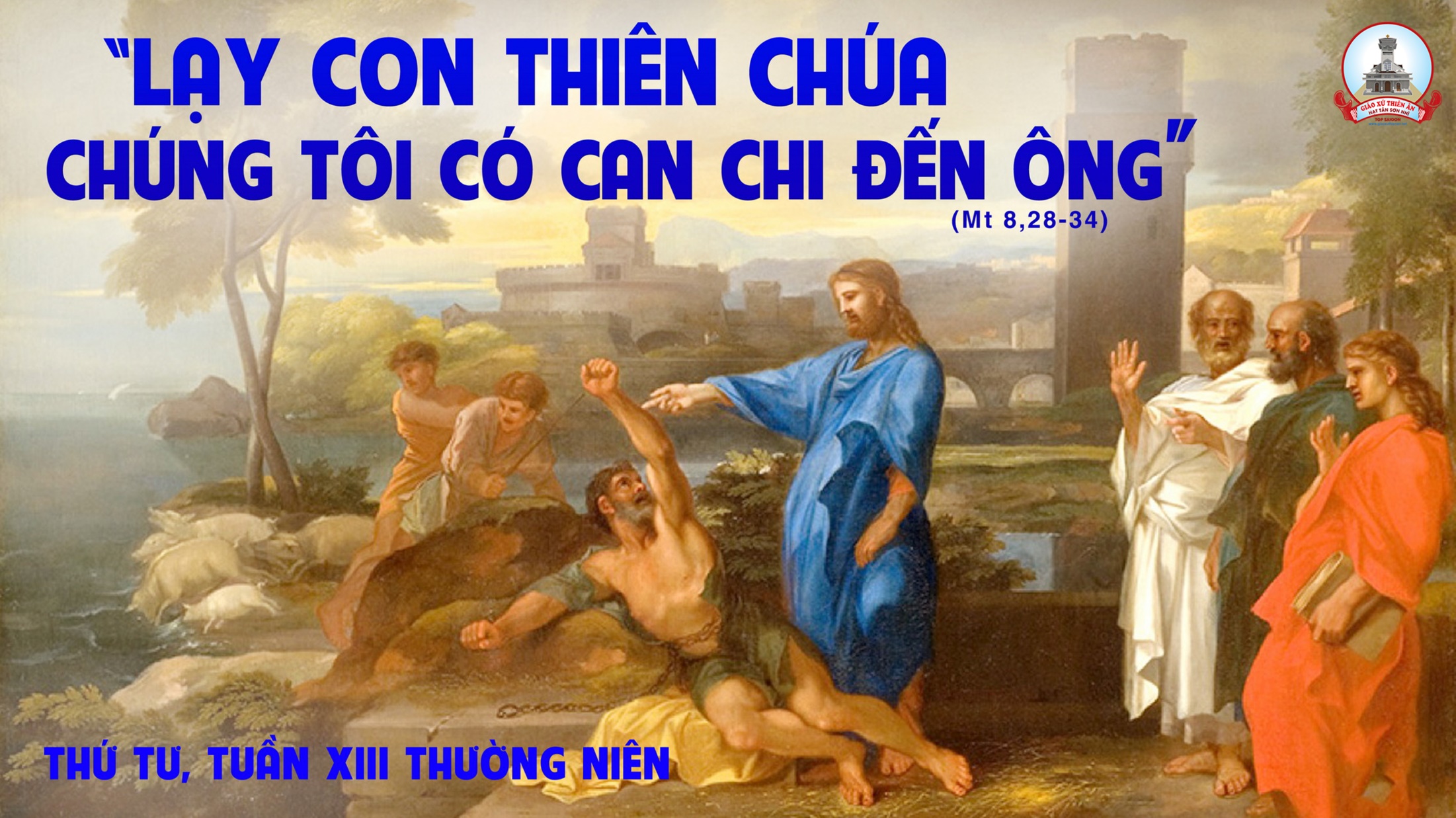 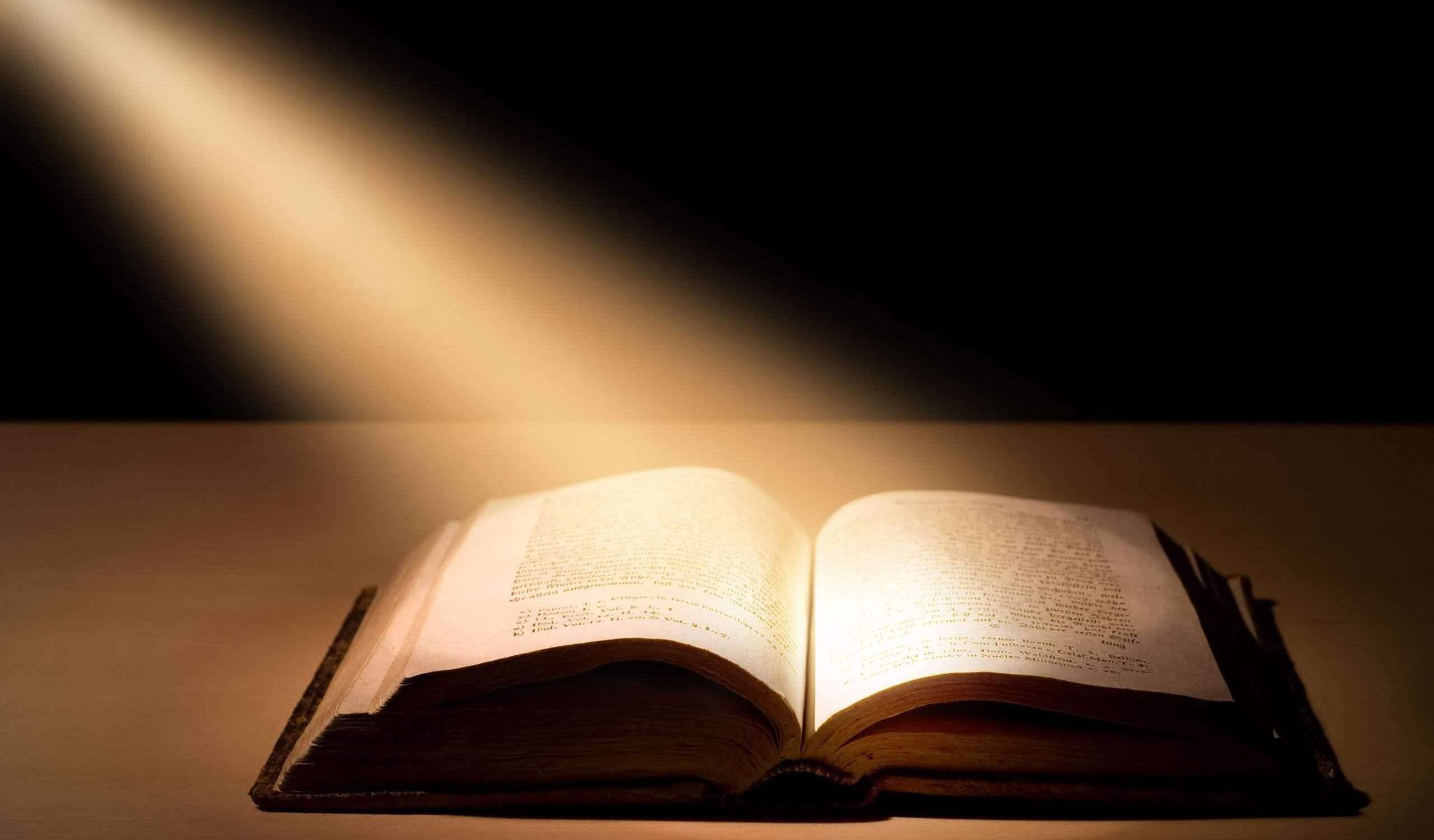 Thánh vịnh 33
Kẻ nghèo hèn kêu xin, và Chúa đã nhận lời.
Bài trích sách Sáng thế
Đáp ca:
Kẻ nghèo hèn kêu xin, và Chúa đã nhận lời.
Alleluia-Alleluia:
Chúa Cha đã tự ý dùng lời chân lý mà sinh ra chúng ta, để chúng ta nên như của đầu mùa trong các thọ tạo của Người.
Alleluia:
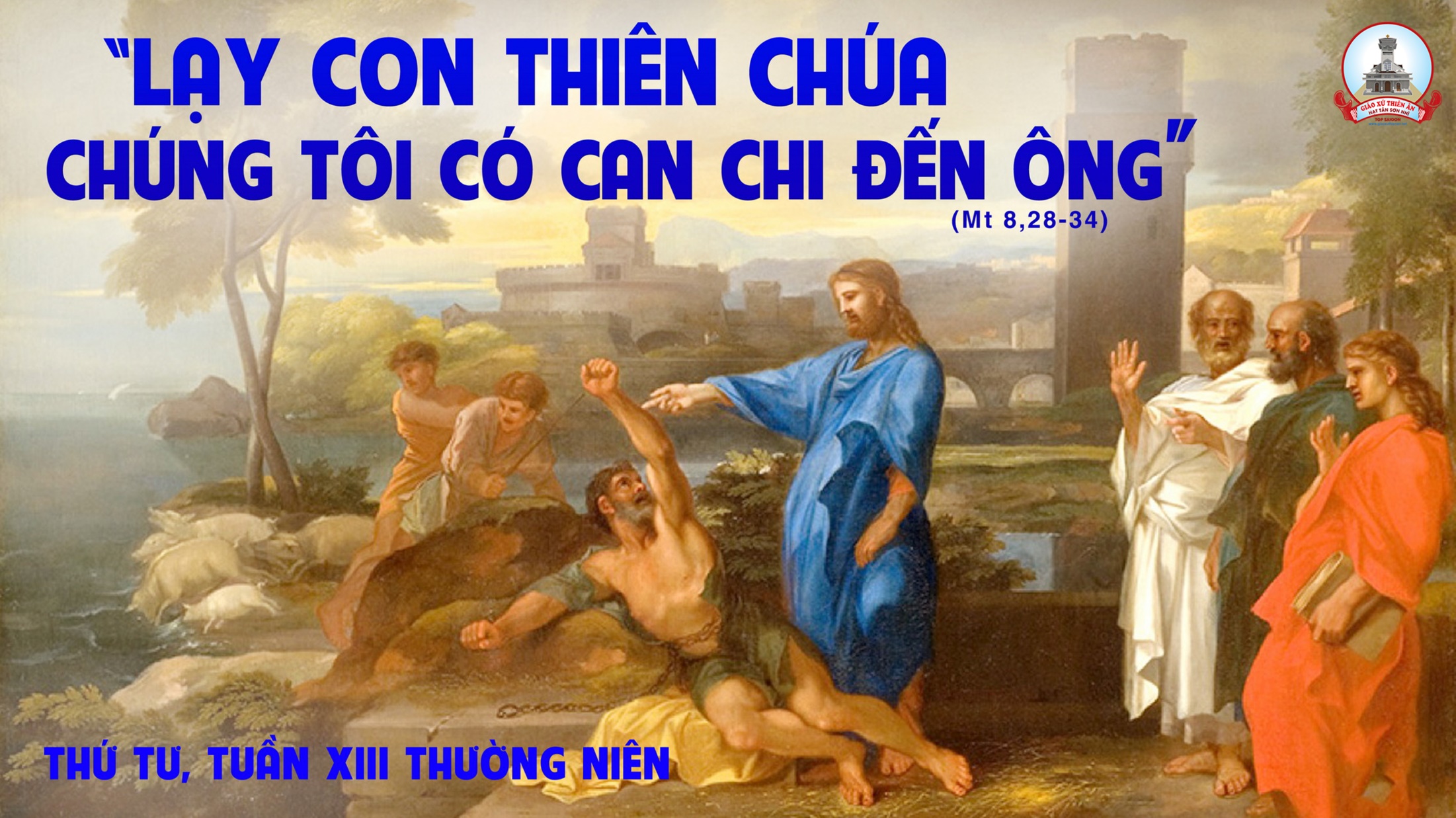 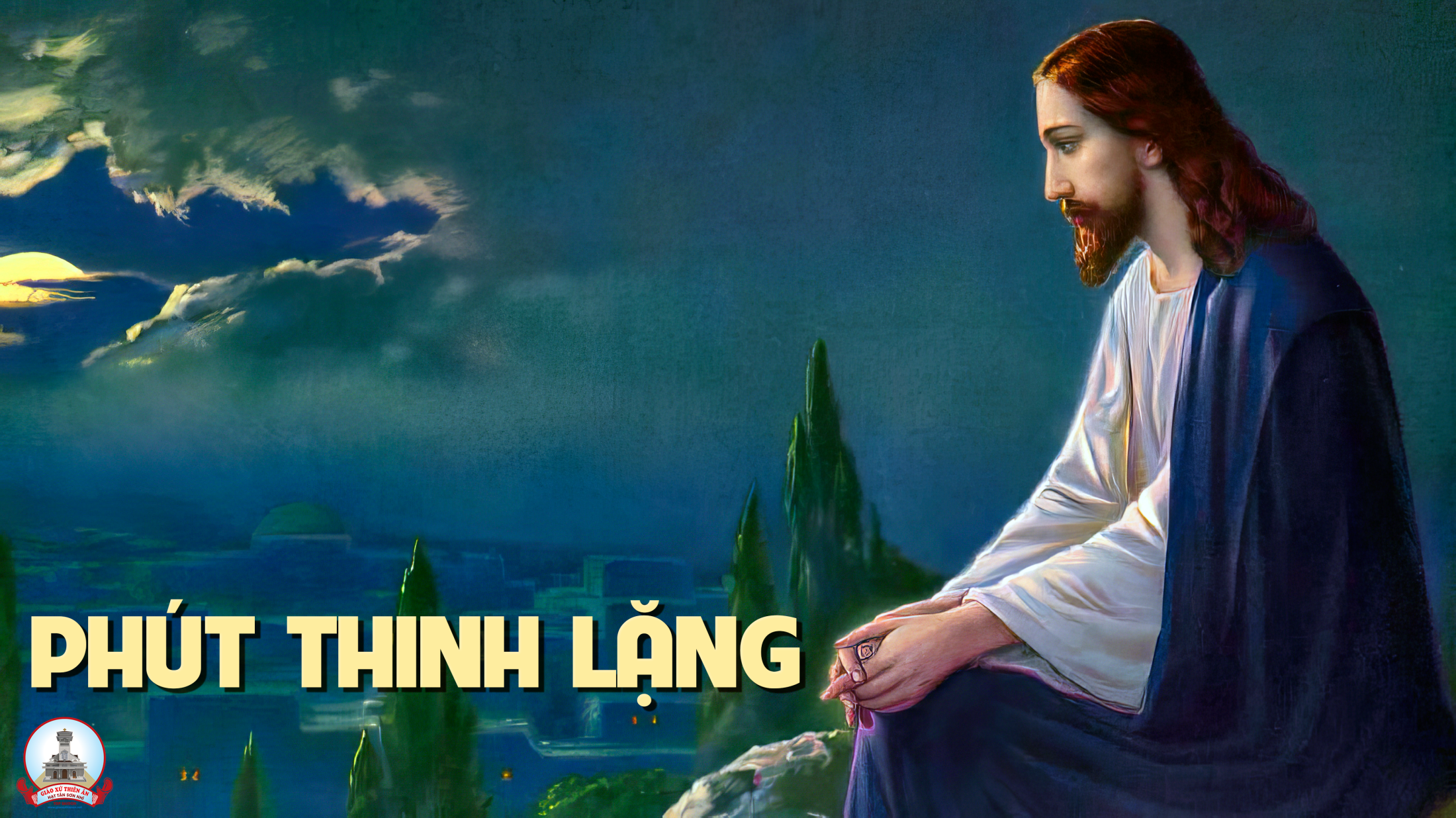 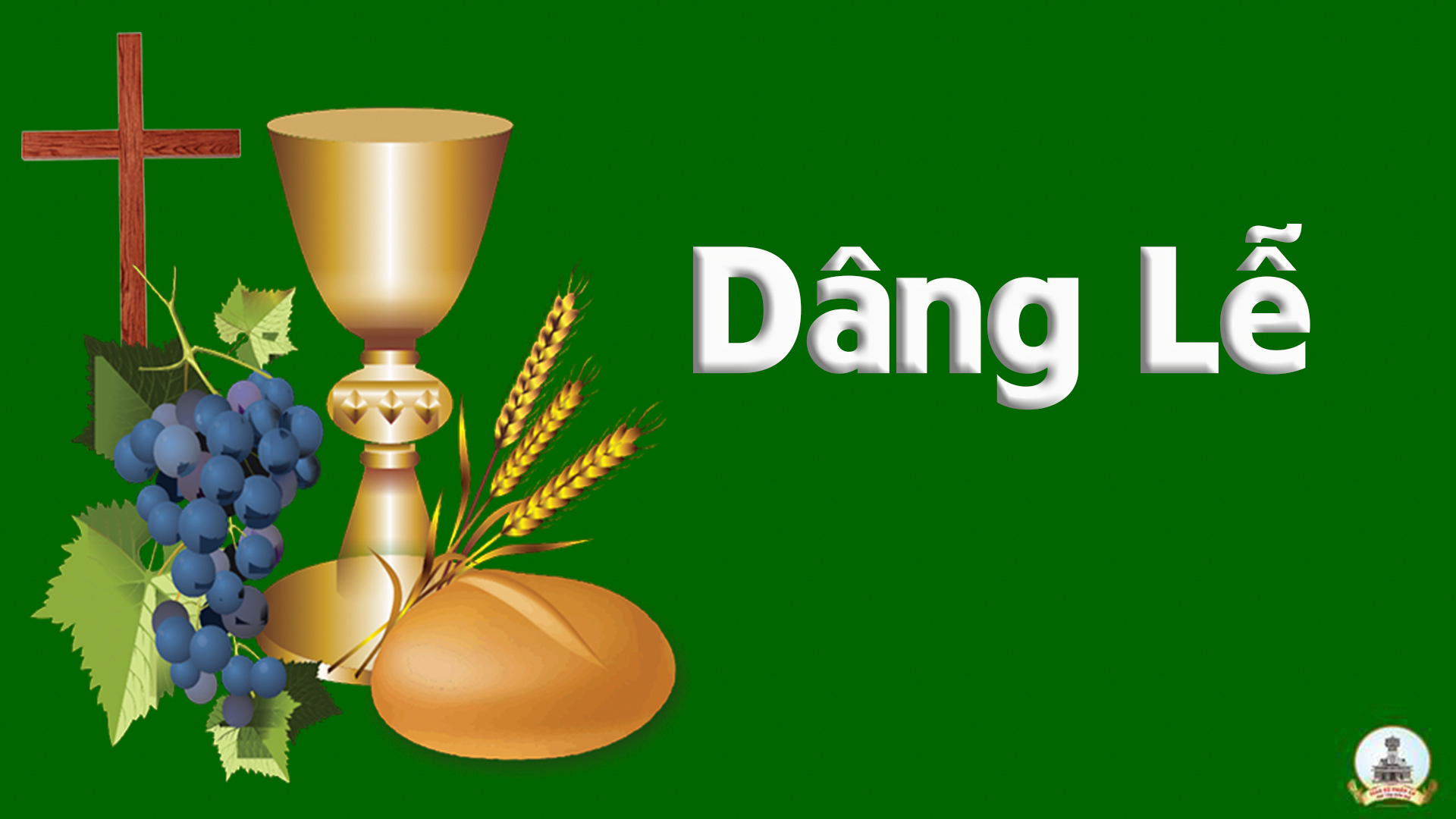 THỨ NĂM
SAU CHÚA NHẬT XIII
THƯỜNG NIÊN
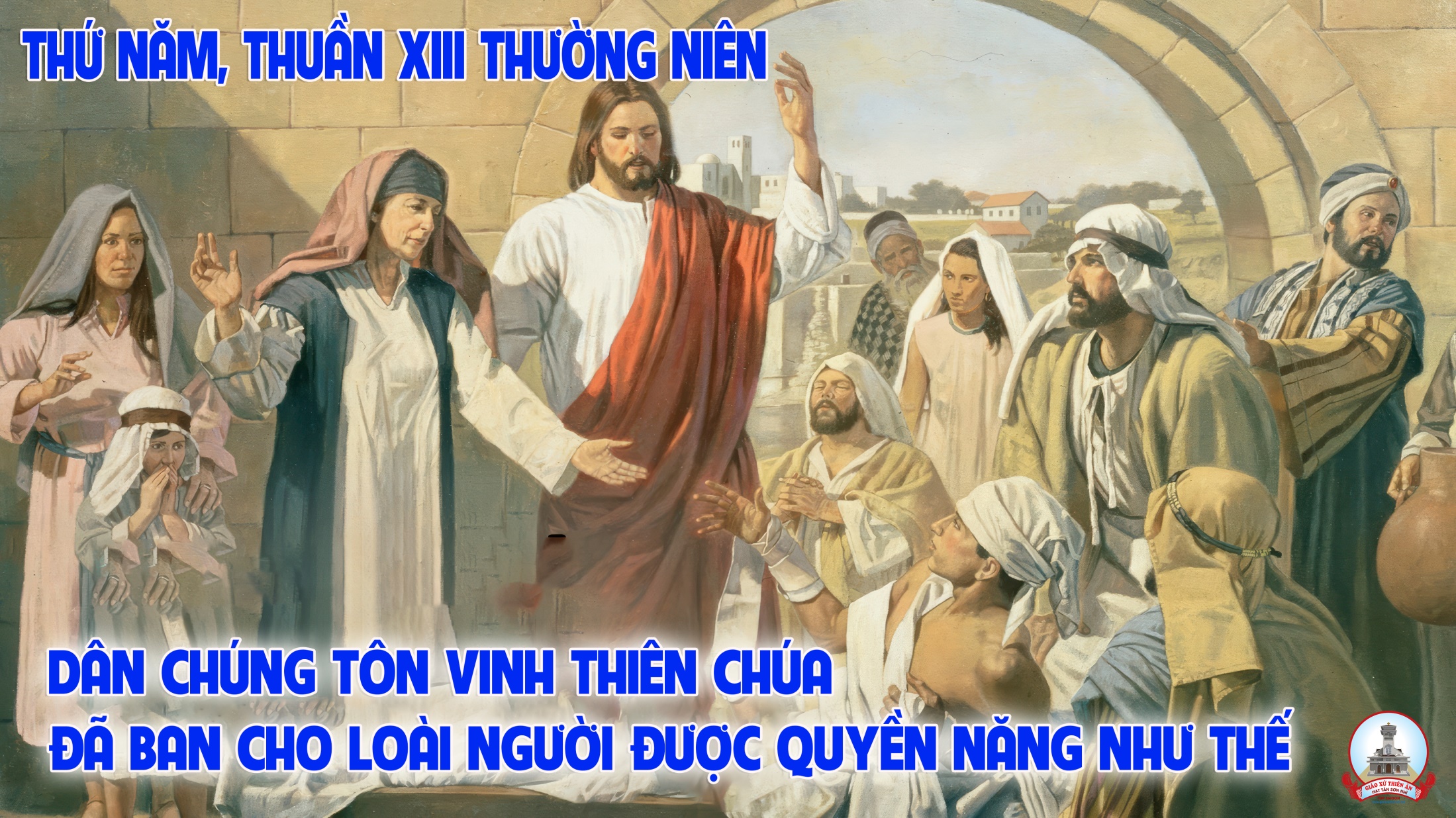 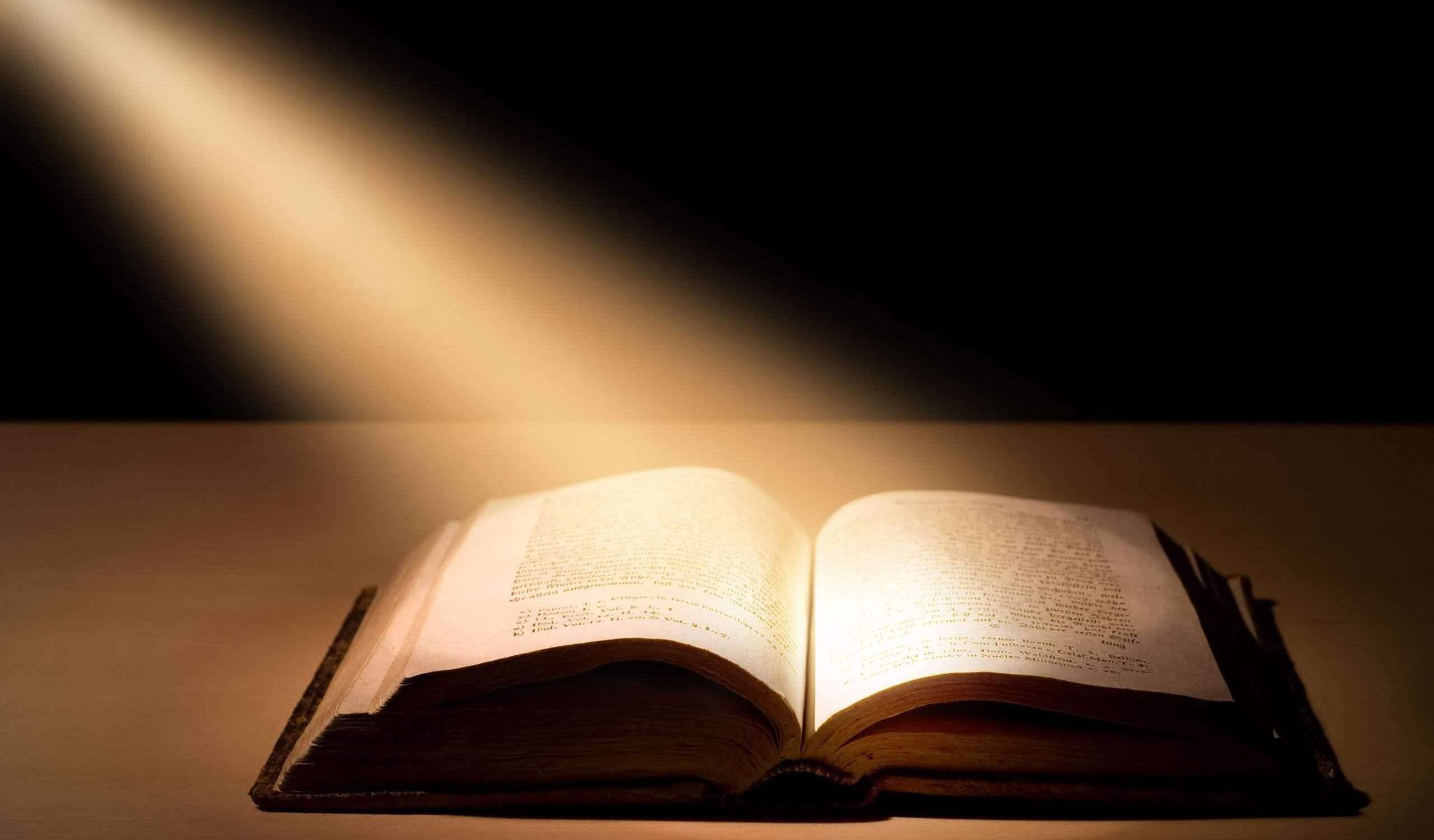 Thánh vịnh 114
Tôi sẽ bước đi trước nhan thánh Chúa Trời. Trong cõi đất dàng cho kẻ sống.
Bài trích sách Sáng thế
Đáp ca:
Tôi sẽ bước đi trước nhan thánh Chúa Trời. Trong cõi đất dàng cho kẻ sống.
Alleluia-Alleluia:
Trong Đức Ki-tô, Thiên Chúa đã cho thế gian được hoà giải với Người, và giao cho chúng tôi công bố lời hoà giải.
Alleluia:
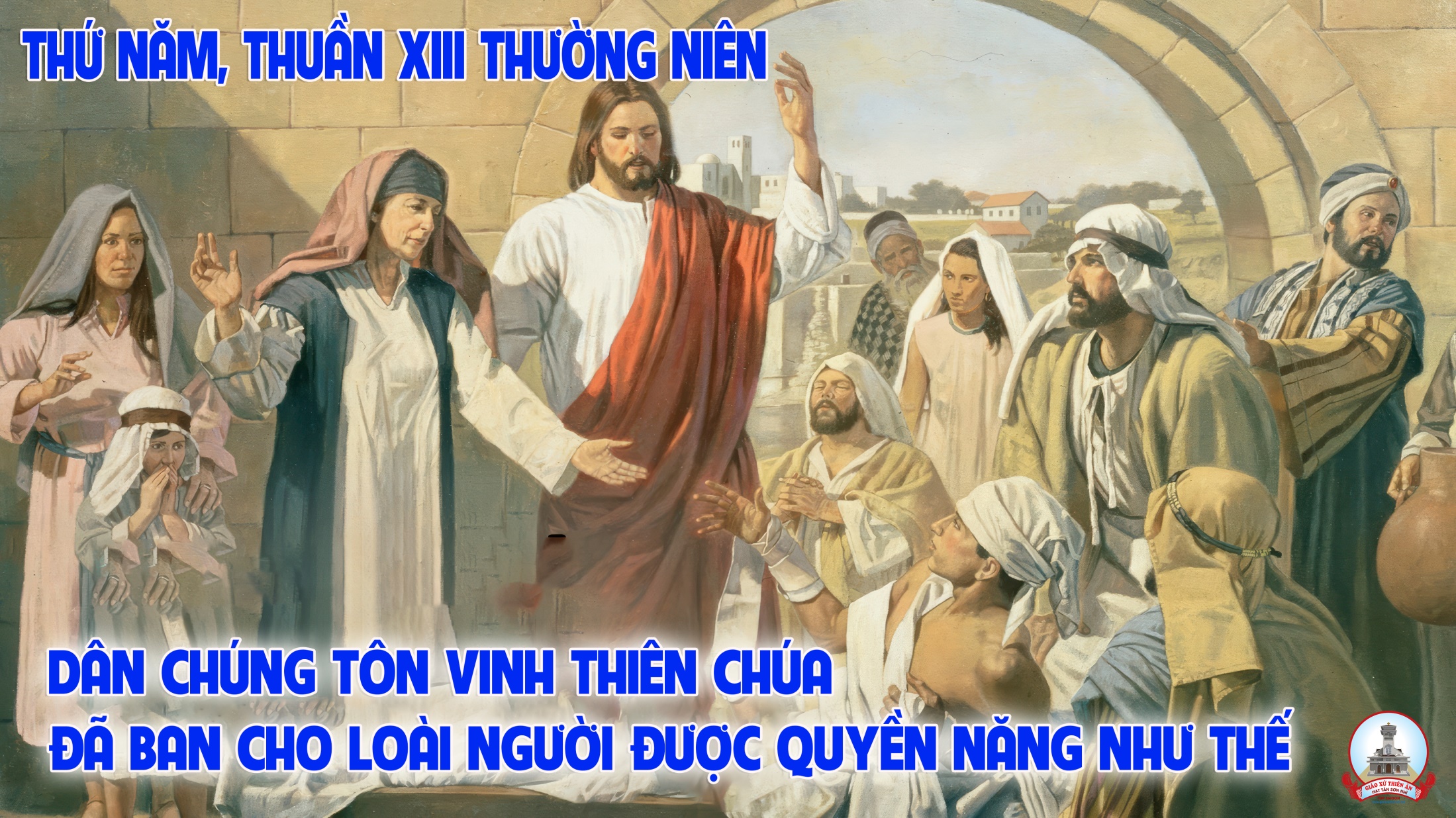 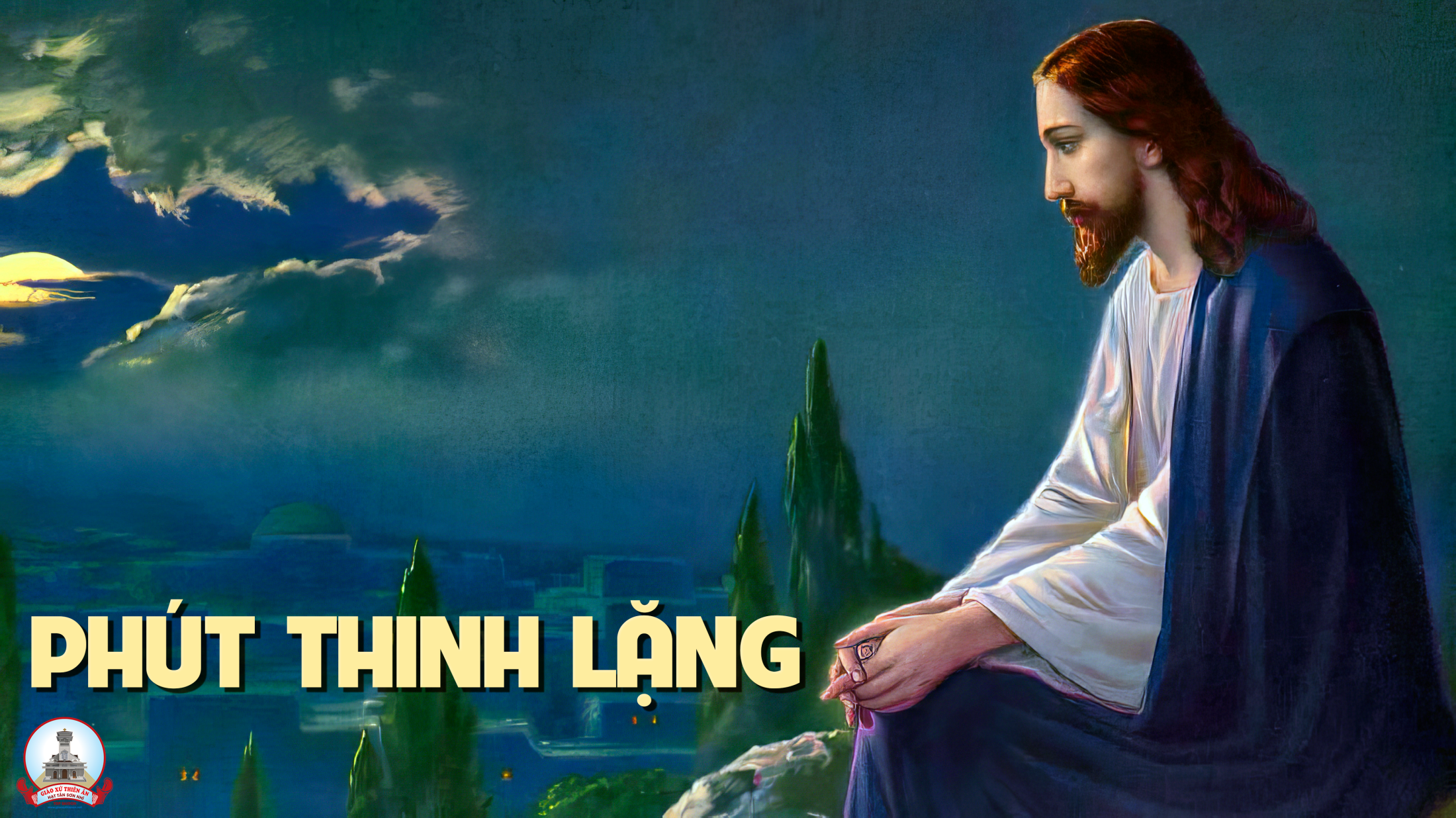 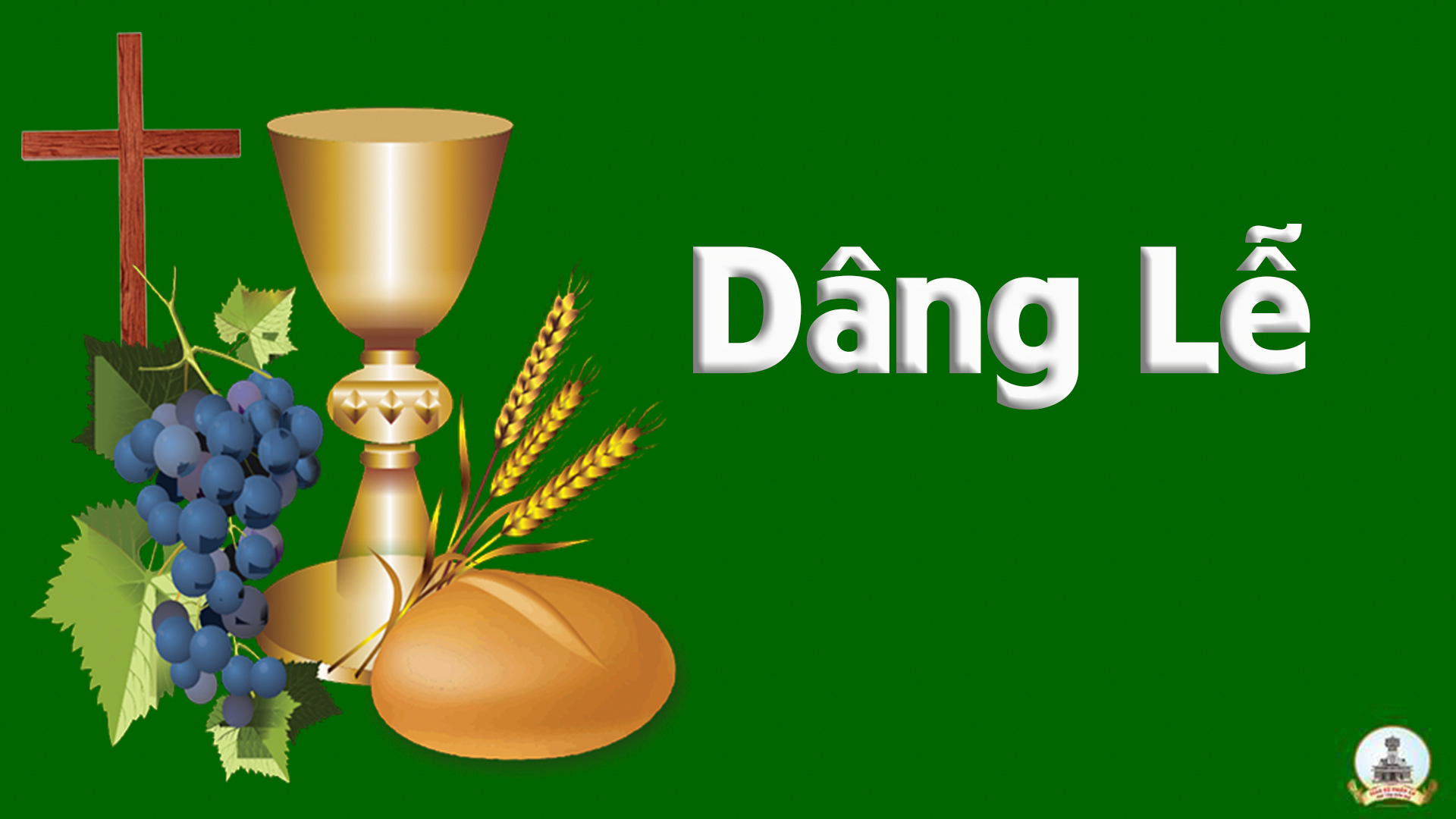 THỨ SÁU
SAU CHÚA NHẬT XIII 
THƯỜNG NIÊN
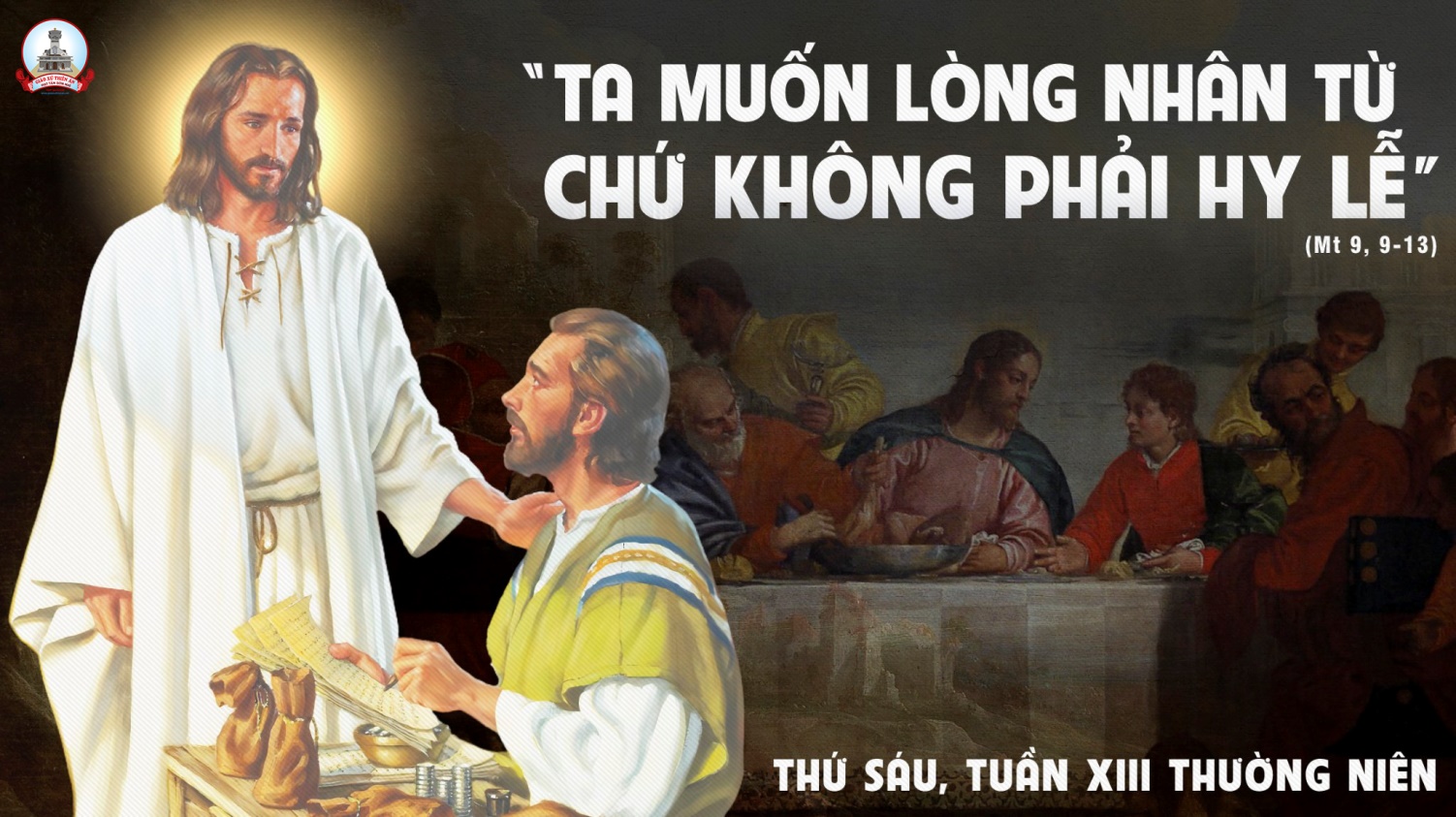 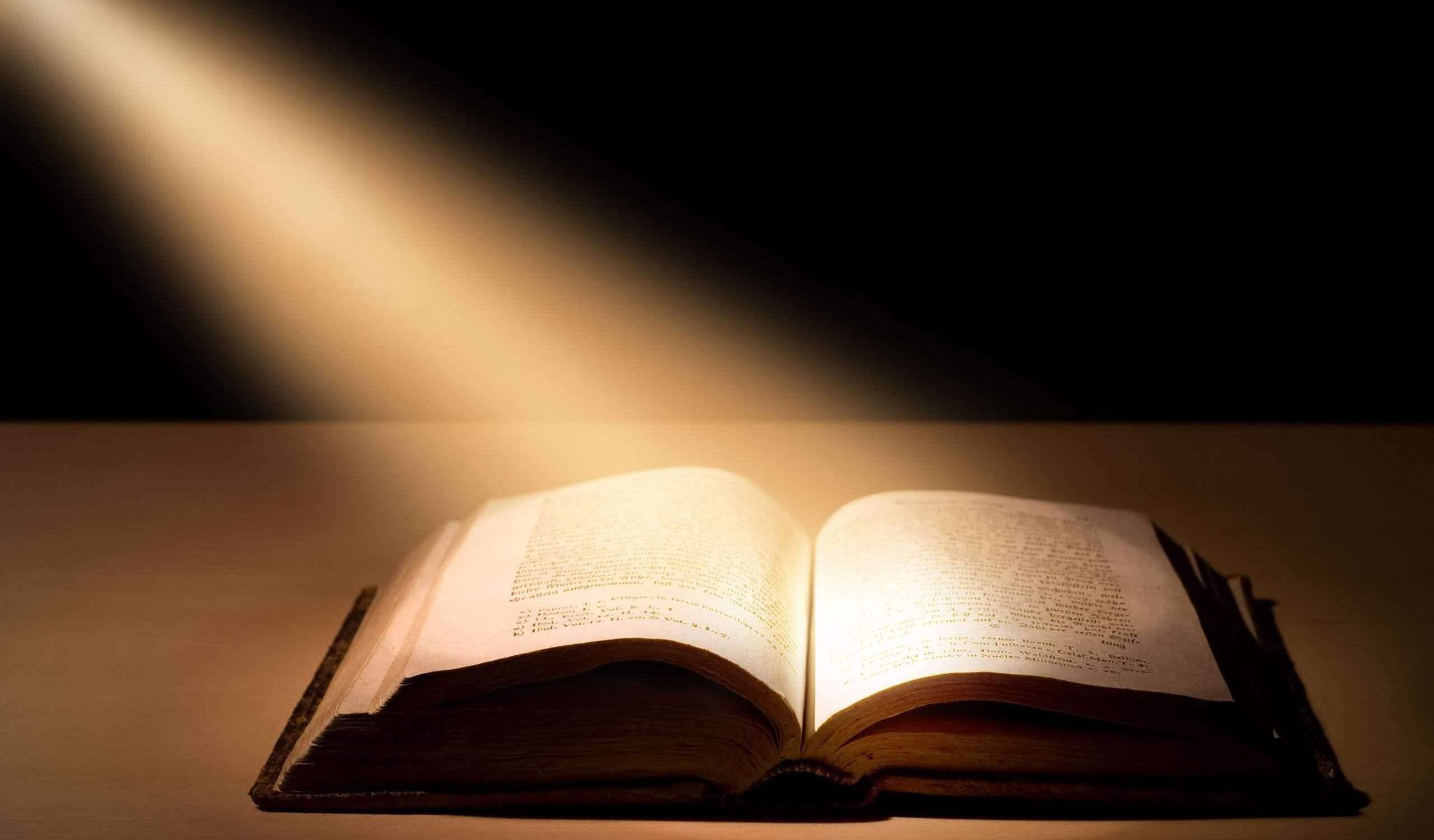 Thánh vịnh 105
Hãy tạ ơn Chúa vì Chúa nhân từ.
Bài trích sách Sáng thế
Đáp ca:
Hãy tạ ơn Chúa vì Chúa nhân từ.
Alleluia-Alleluia:
Chúa nói: Tất cả những ai đang vất vả mang gánh nặng nề, hãy đến cùng tôi, tôi sẽ cho nghỉ ngơi bồi dưỡng.
Alleluia:
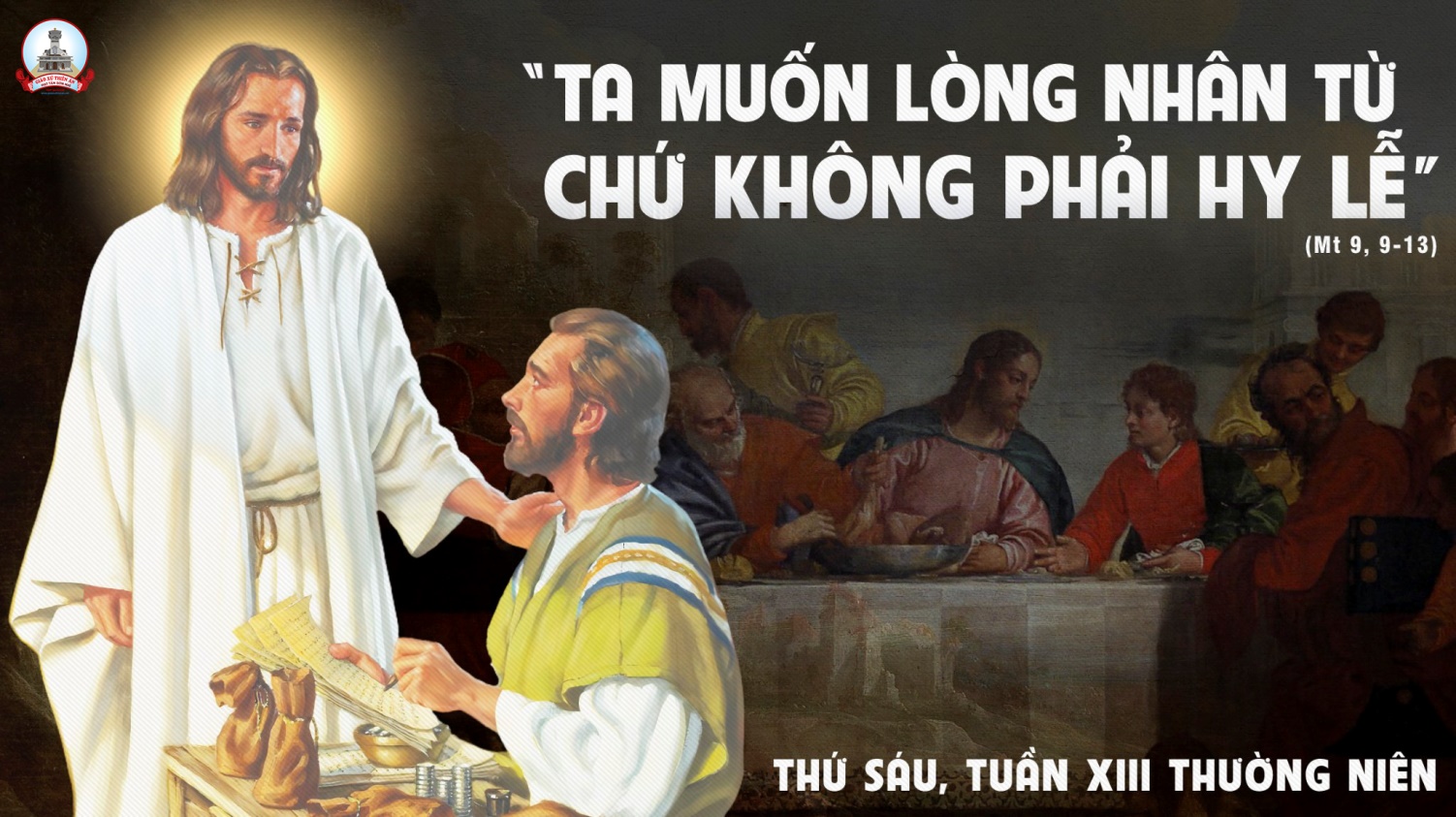 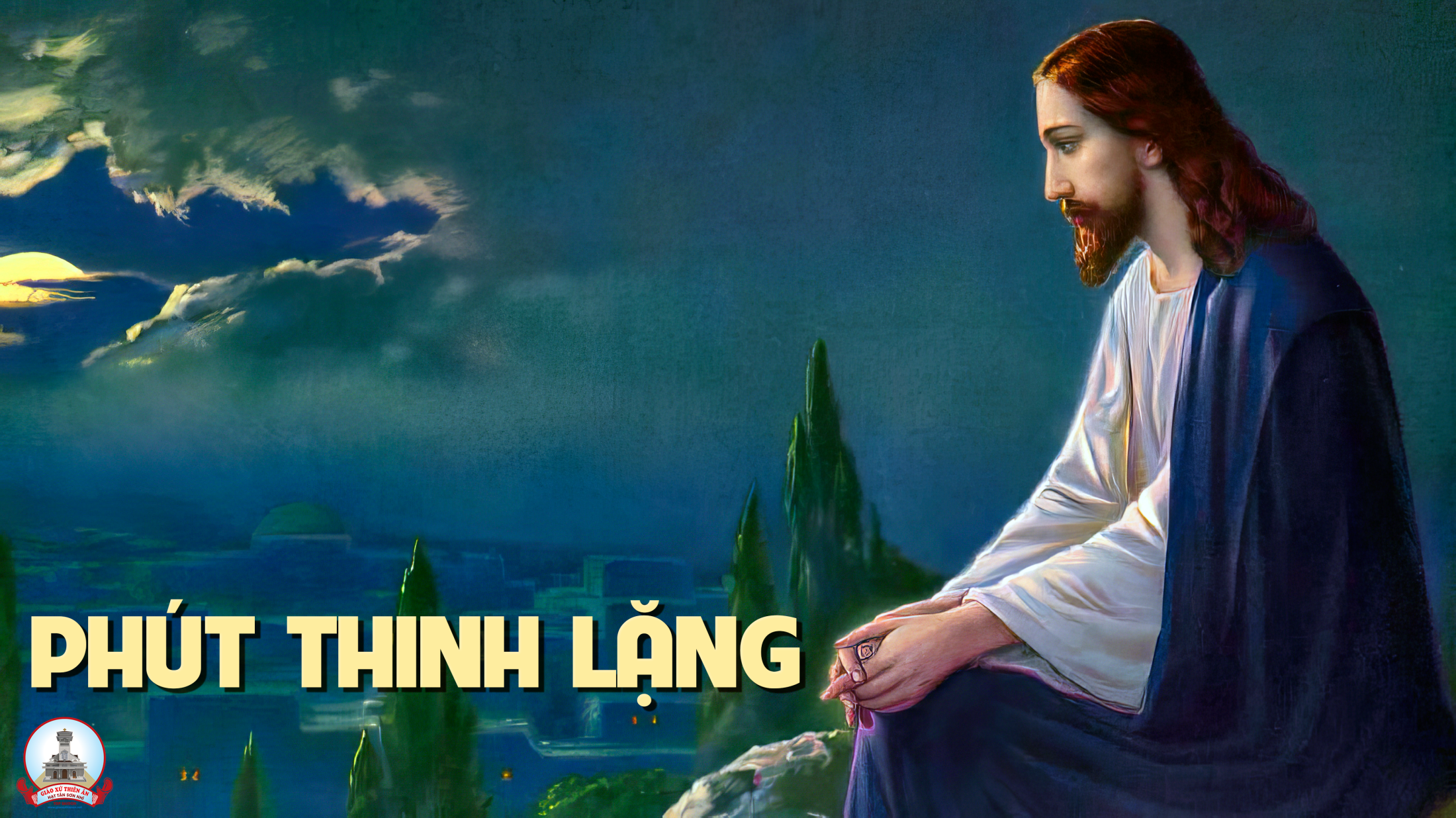 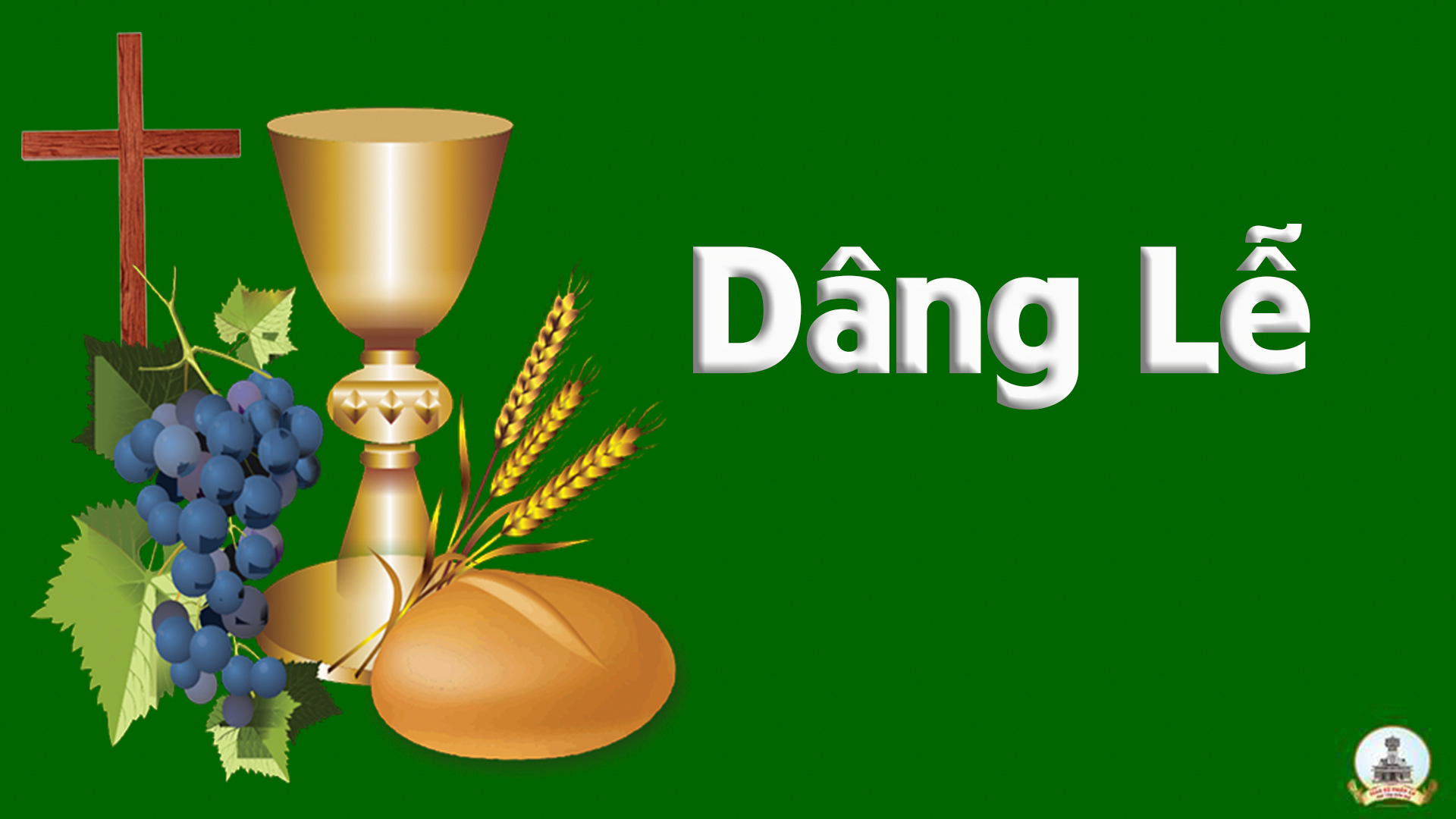 THỨ BẢY
SAU CHÚA NHẬT XIII 
THƯỜNG NIÊN
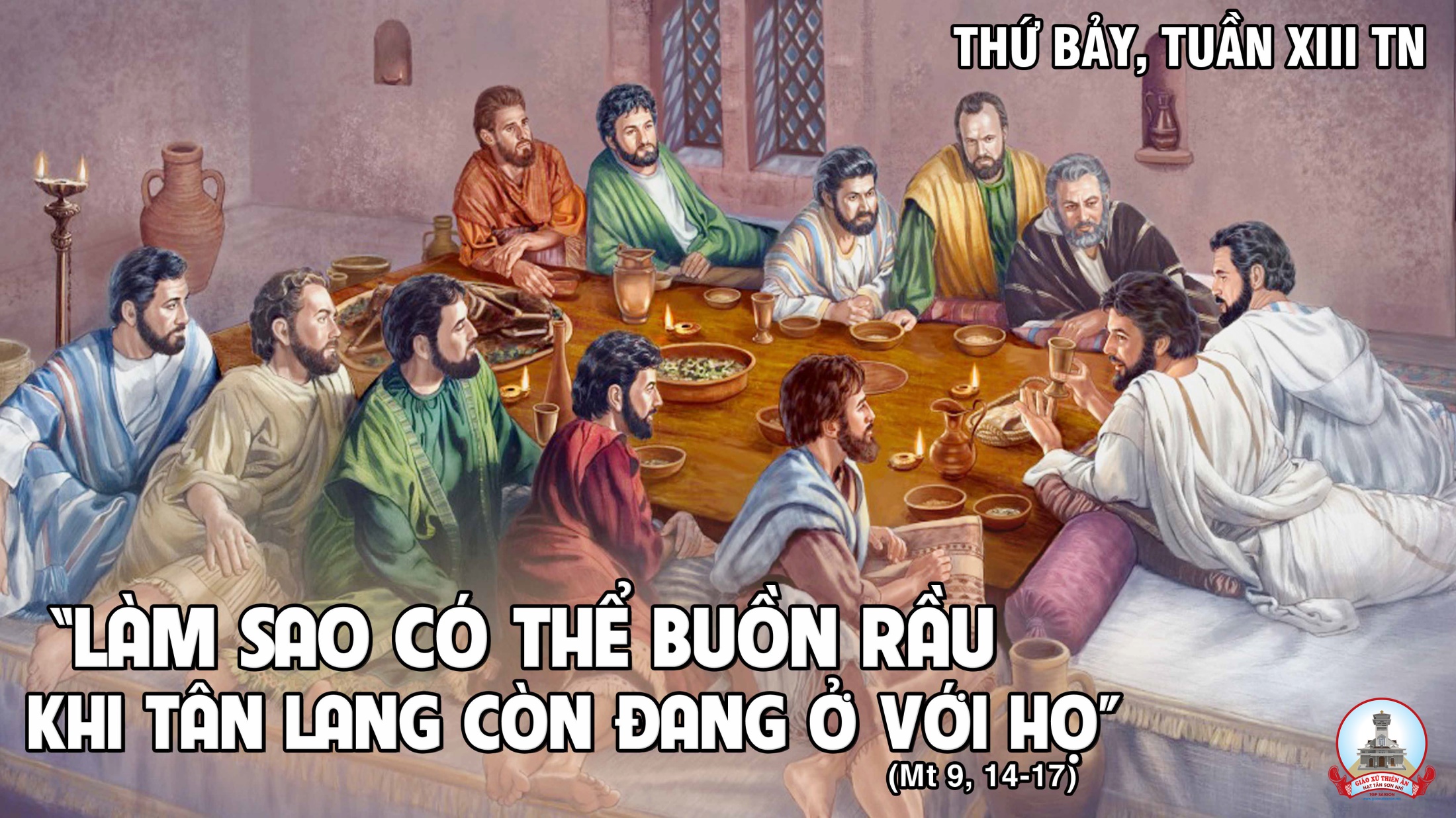 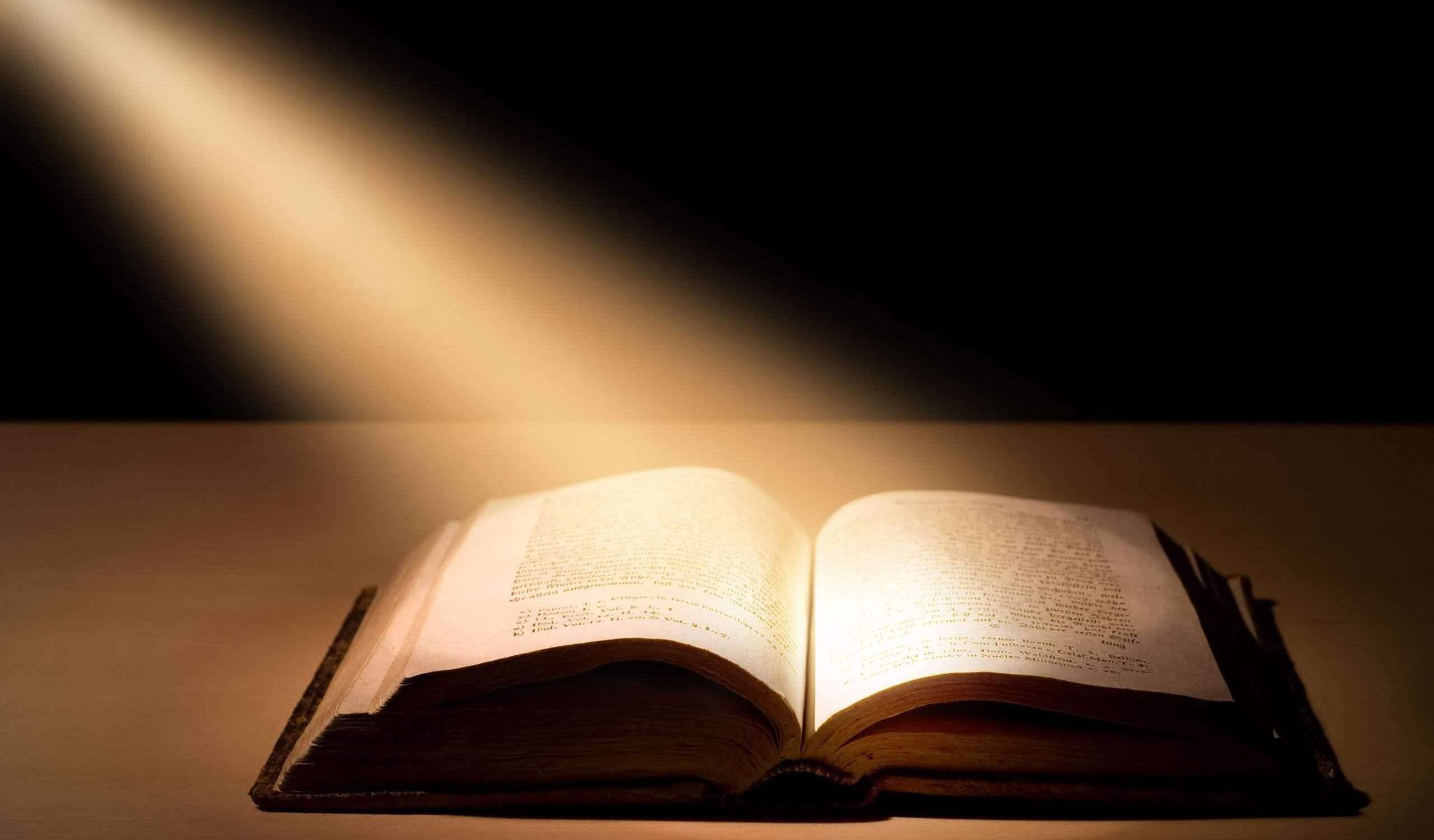 Thánh vịnh 134
Ca tụng Chúa đi, vì Chúa nhân từ.
Bài trích sách Sáng thế
Đáp ca:
Ca tụng Chúa đi, vì Chúa nhân từ.
Alleluia-Alleluia:
Chúa nói: Chiên của tôi thì nghe tiếng tôi; tôi biết chúng, và chúng theo tôi
Alleluia:
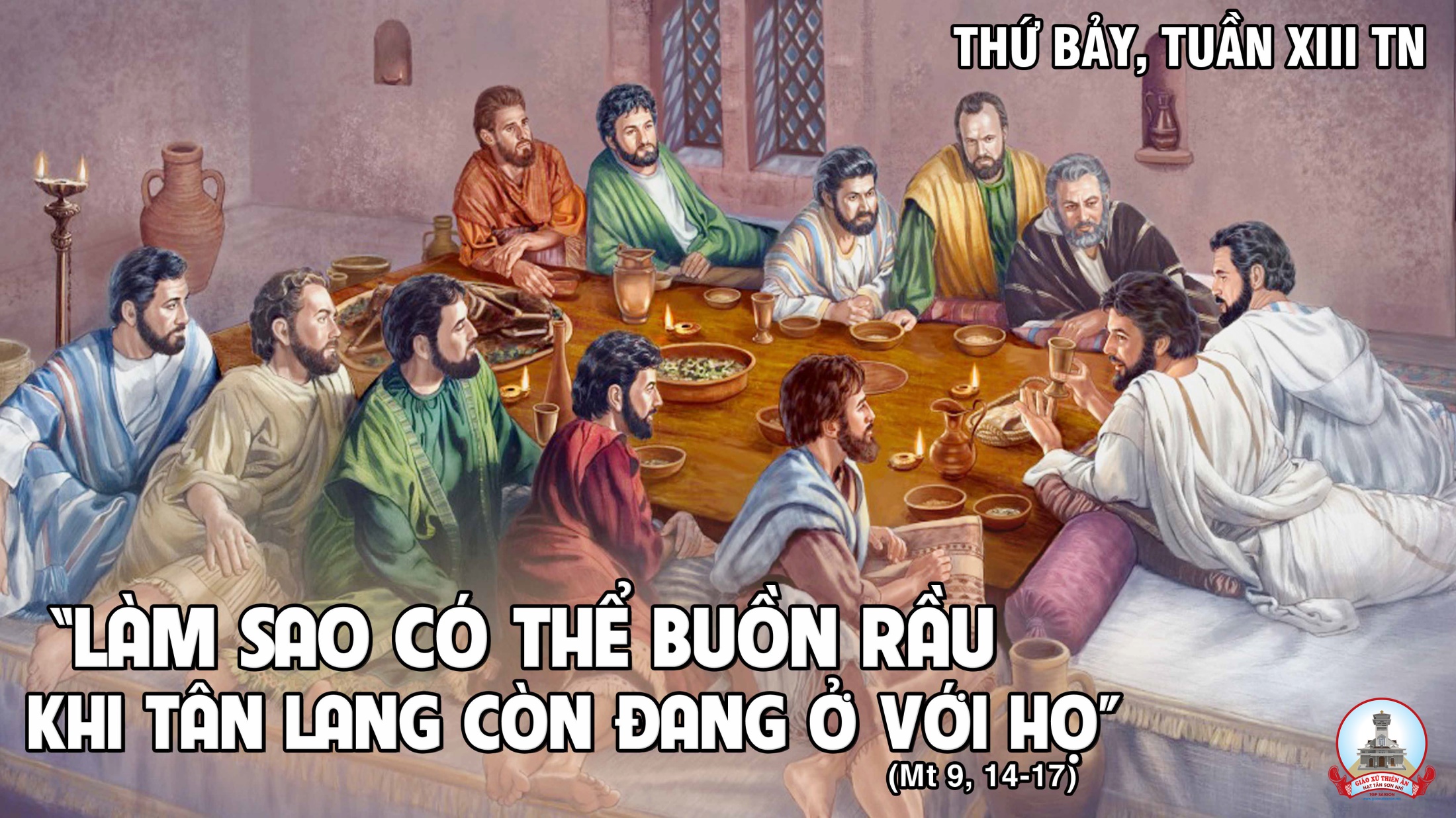 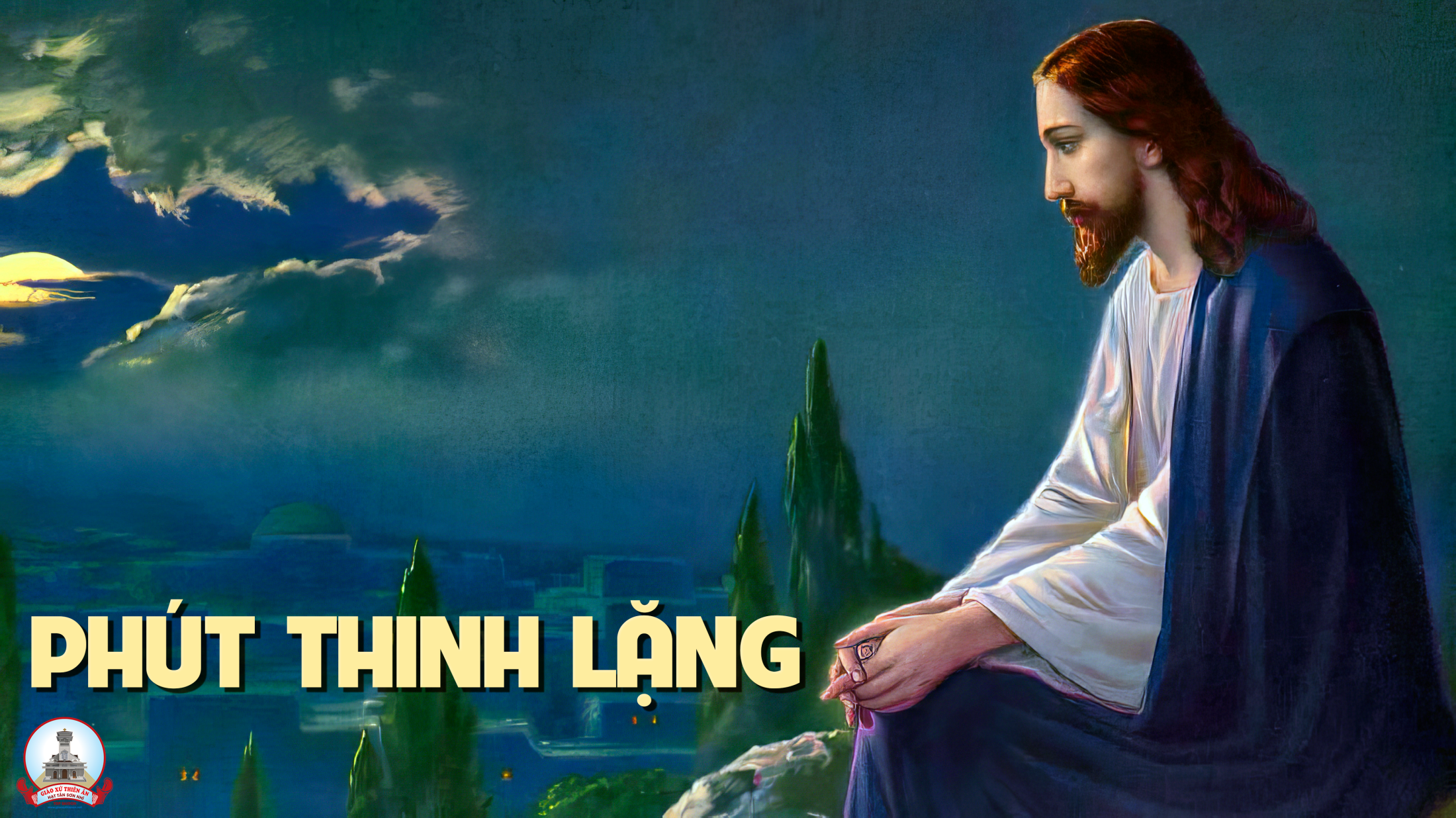 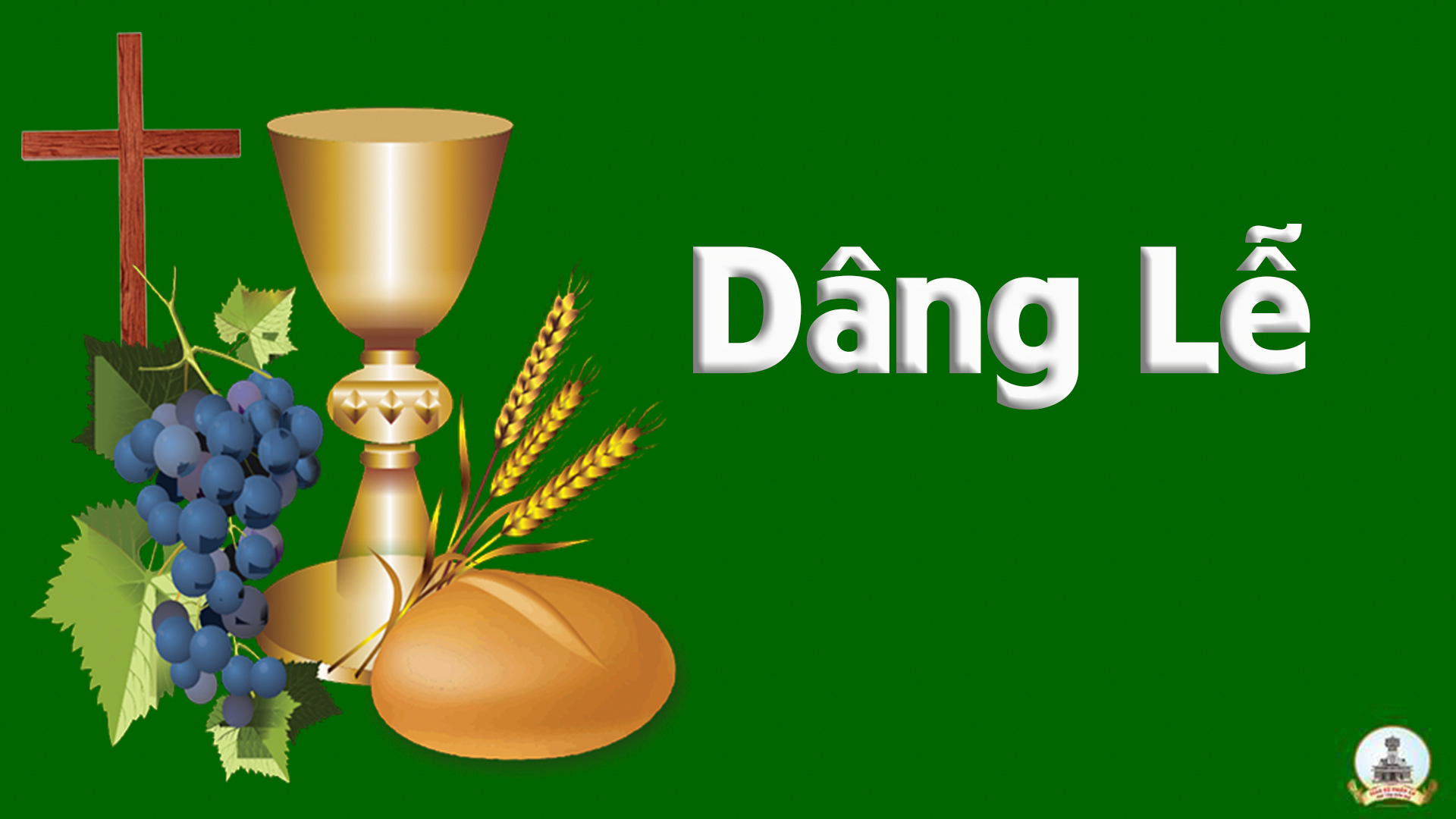